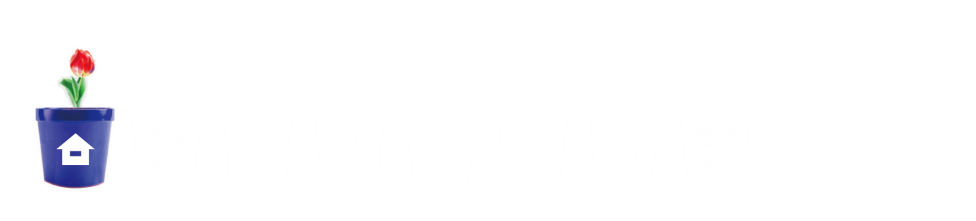 6
다각형의 둘레와 넓이
(『수학』 126~129쪽 , 『수학 익힘』 84~87쪽)
9~10
삼각형의 넓이를 구해 볼까요
차시
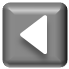 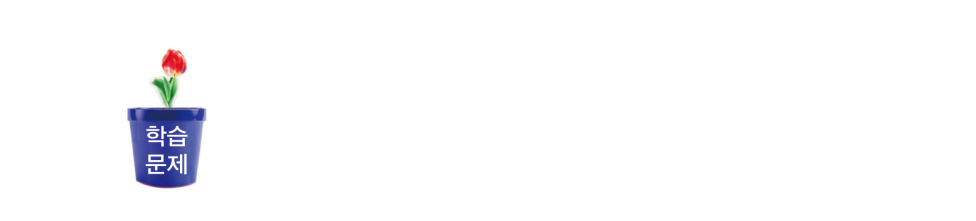 9~10차시
삼각형의 넓이를 구해 볼까요
학습
문제
삼각형의 넓이를 구해 보아요.
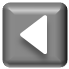 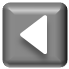 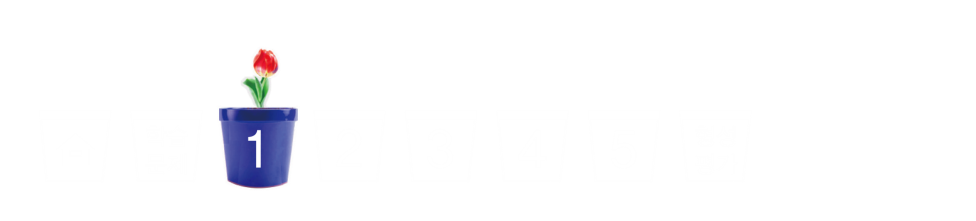 삼각형의 구성 요소 알아보기
지혜는 학교 건물의 벽면 유리창에서
발견한 삼각형의 넓이를 구하려고 
합니다. 삼각형의 넓이를 구하는 
방법을 생각해 봅시다.
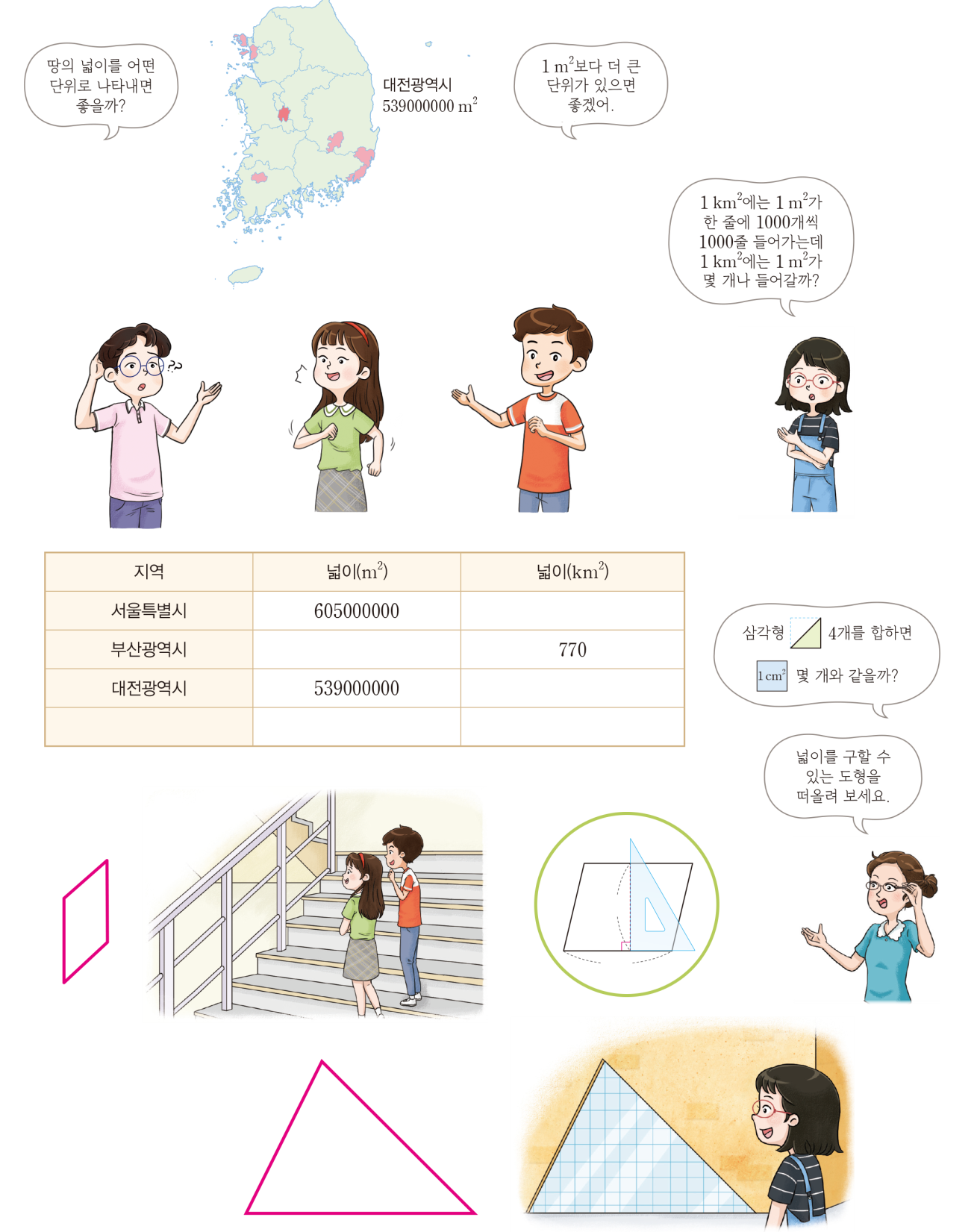 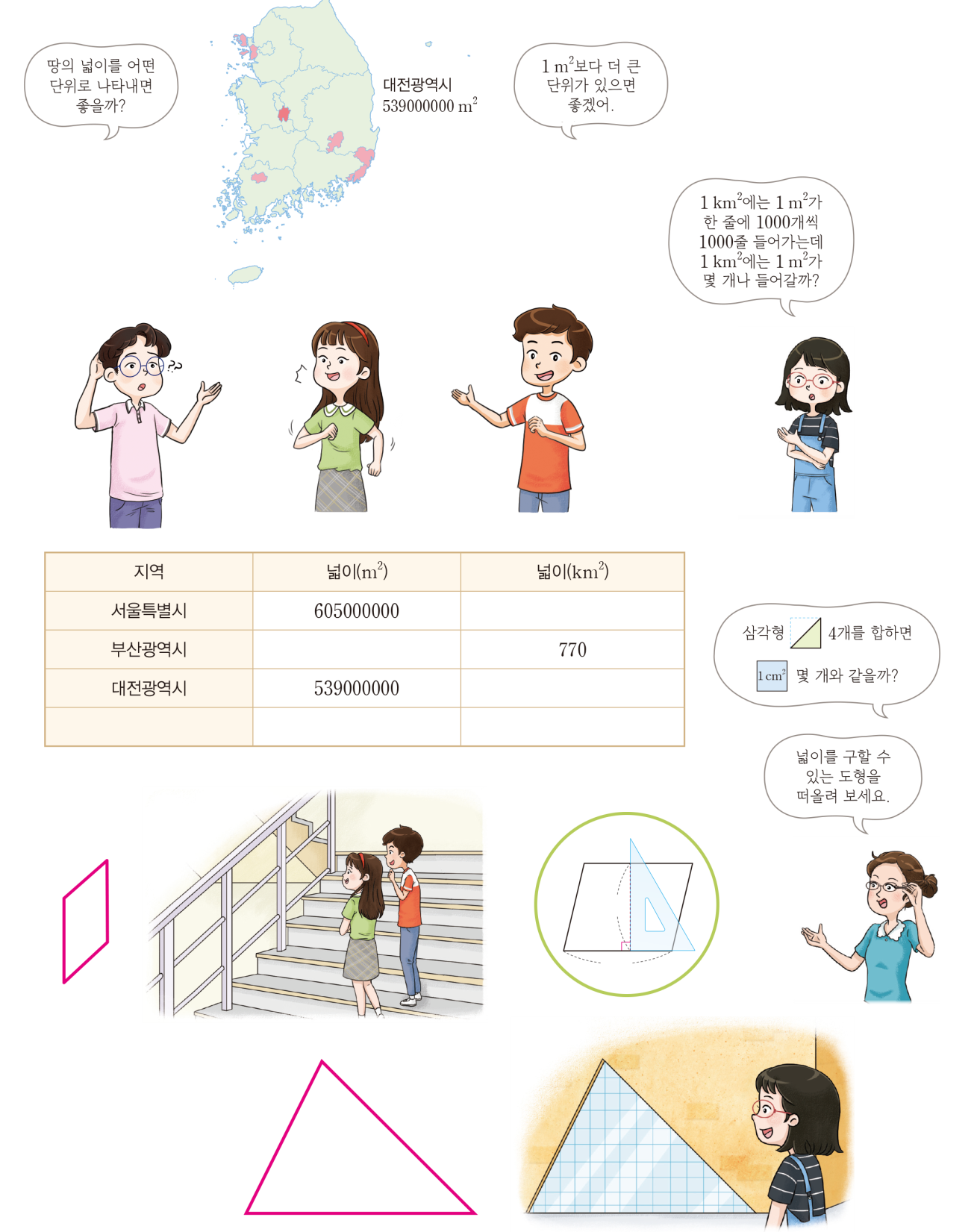 그림에서 어떤 도형을 찾을 수 있나요? 그리고 그 도형의 특징은 무엇인가요?
삼각형을 찾을 수 있습니다.
삼각형은 세 변과 세 꼭짓점을 가지고 있습니다.
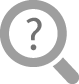 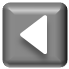 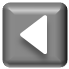 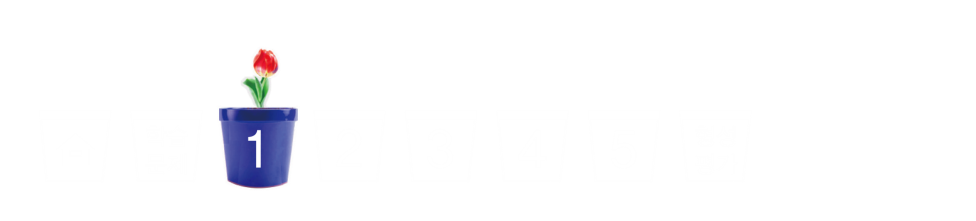 삼각형의 구성 요소 알아보기
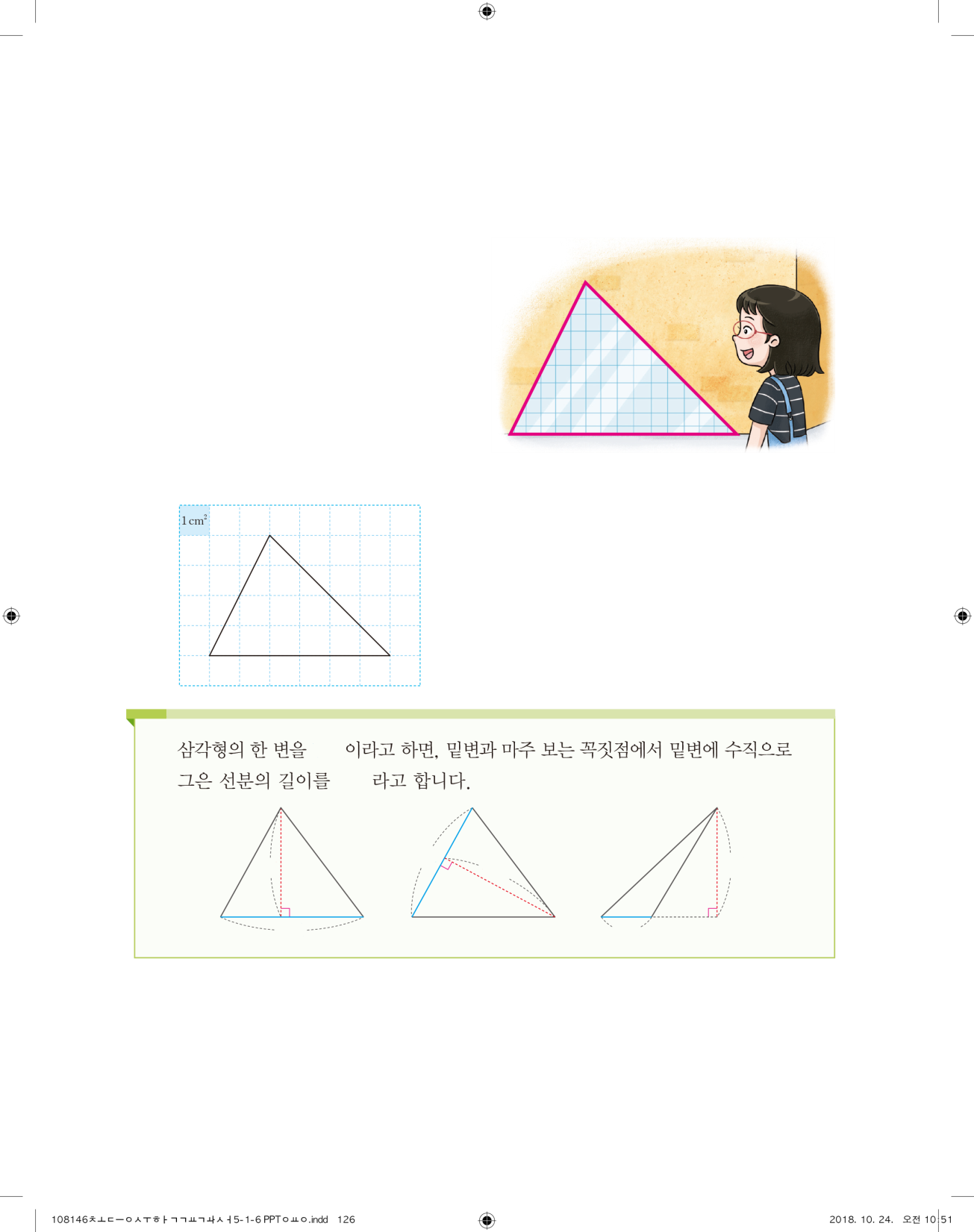 삼각형에서 한 변을 표시해 보세요. 그 변을 무엇이라고 부를까요?
밑변입니다.
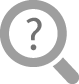 표시한 변과 마주 보는 꼭짓점에서 이 변에 수직인 선분을 그어 보세요. 그 선분의 길이를 무엇이라고 부를까요?
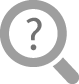 높이입니다.
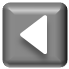 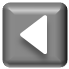 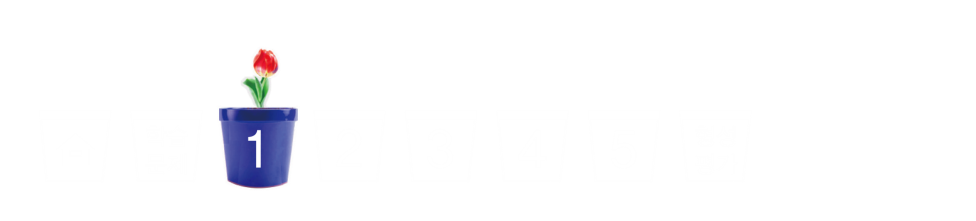 삼각형의 구성 요소 알아보기
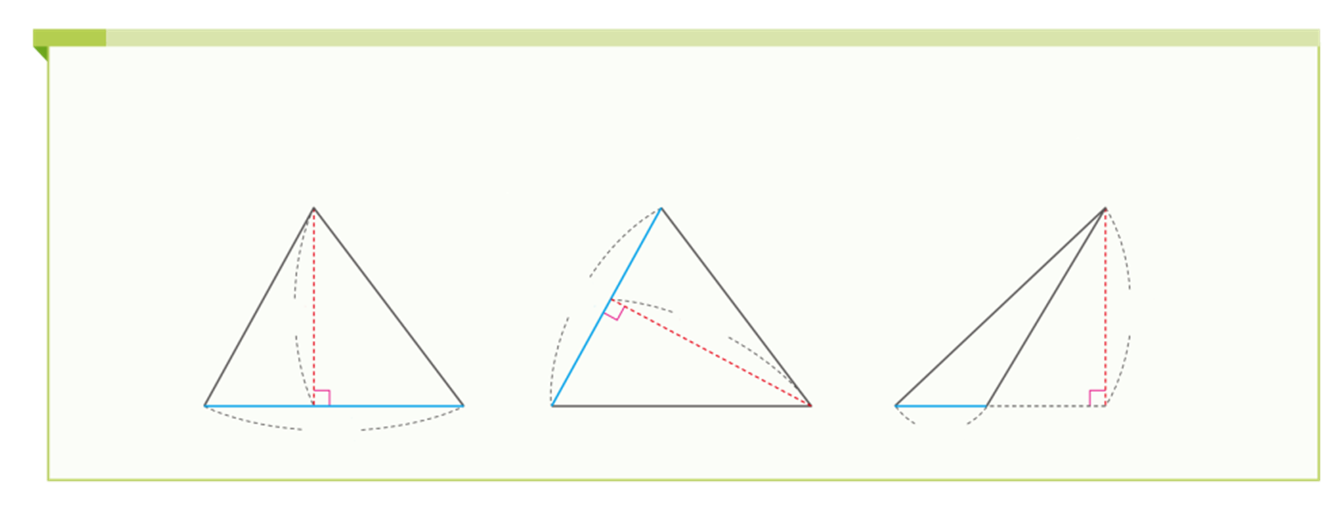 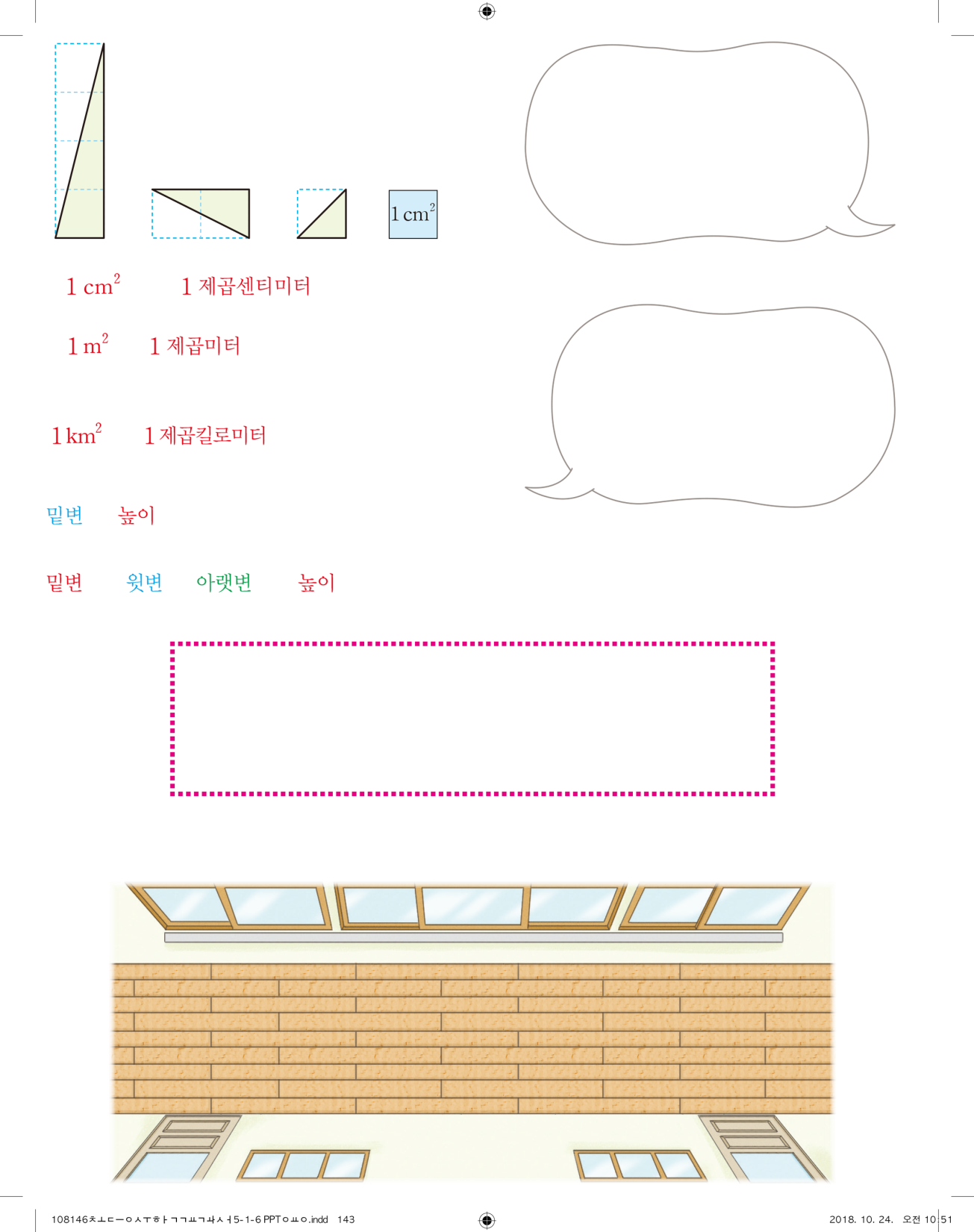 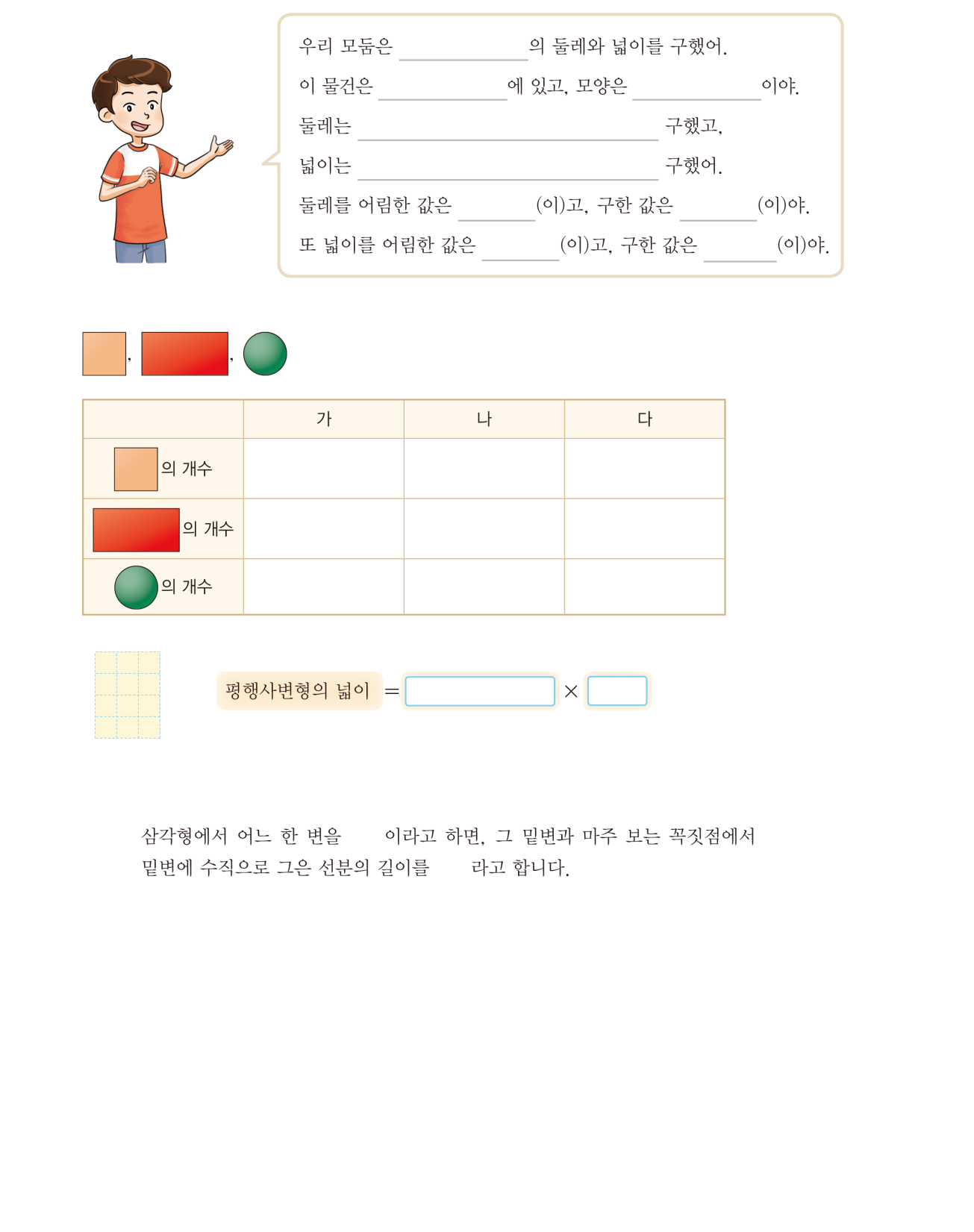 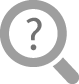 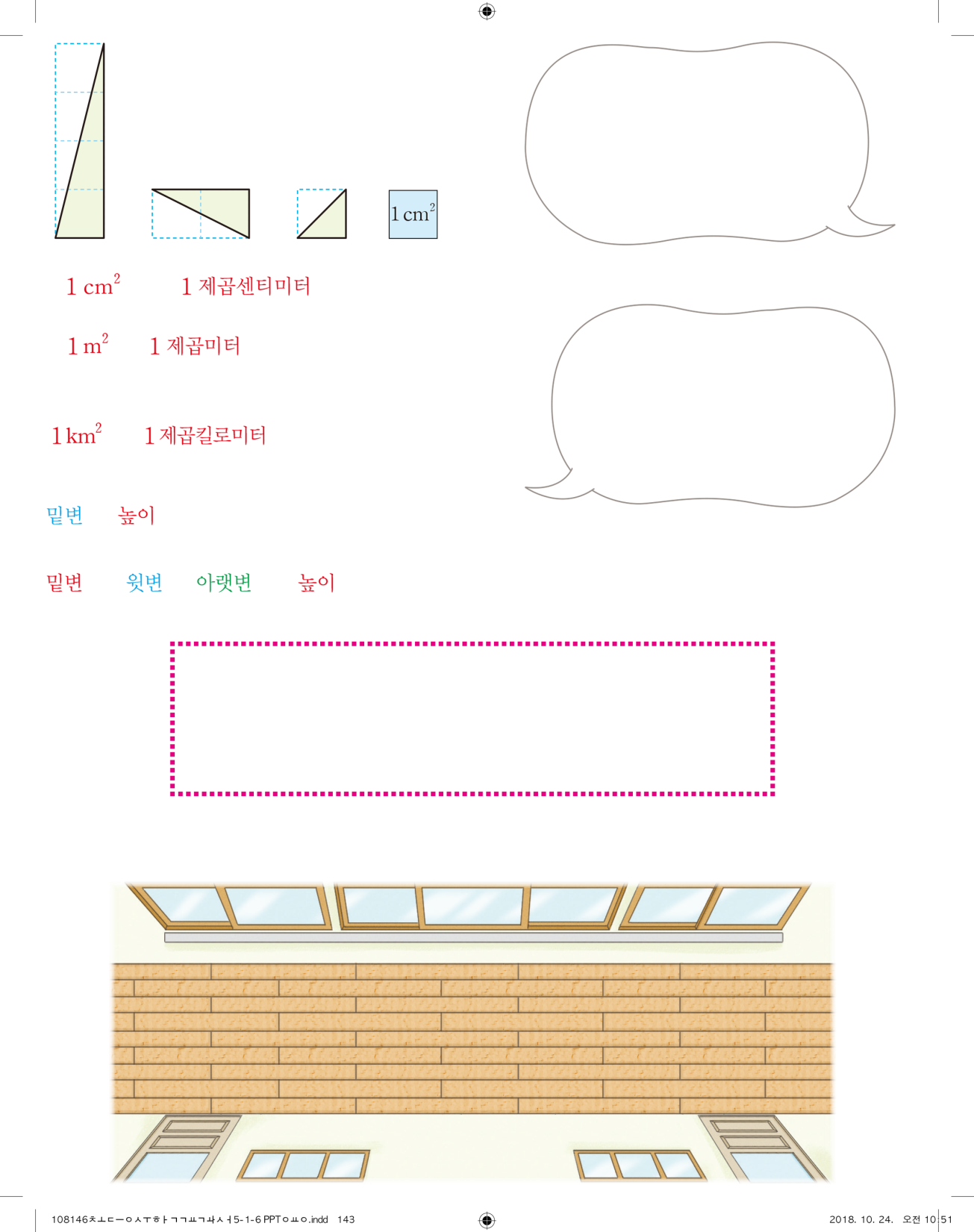 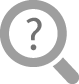 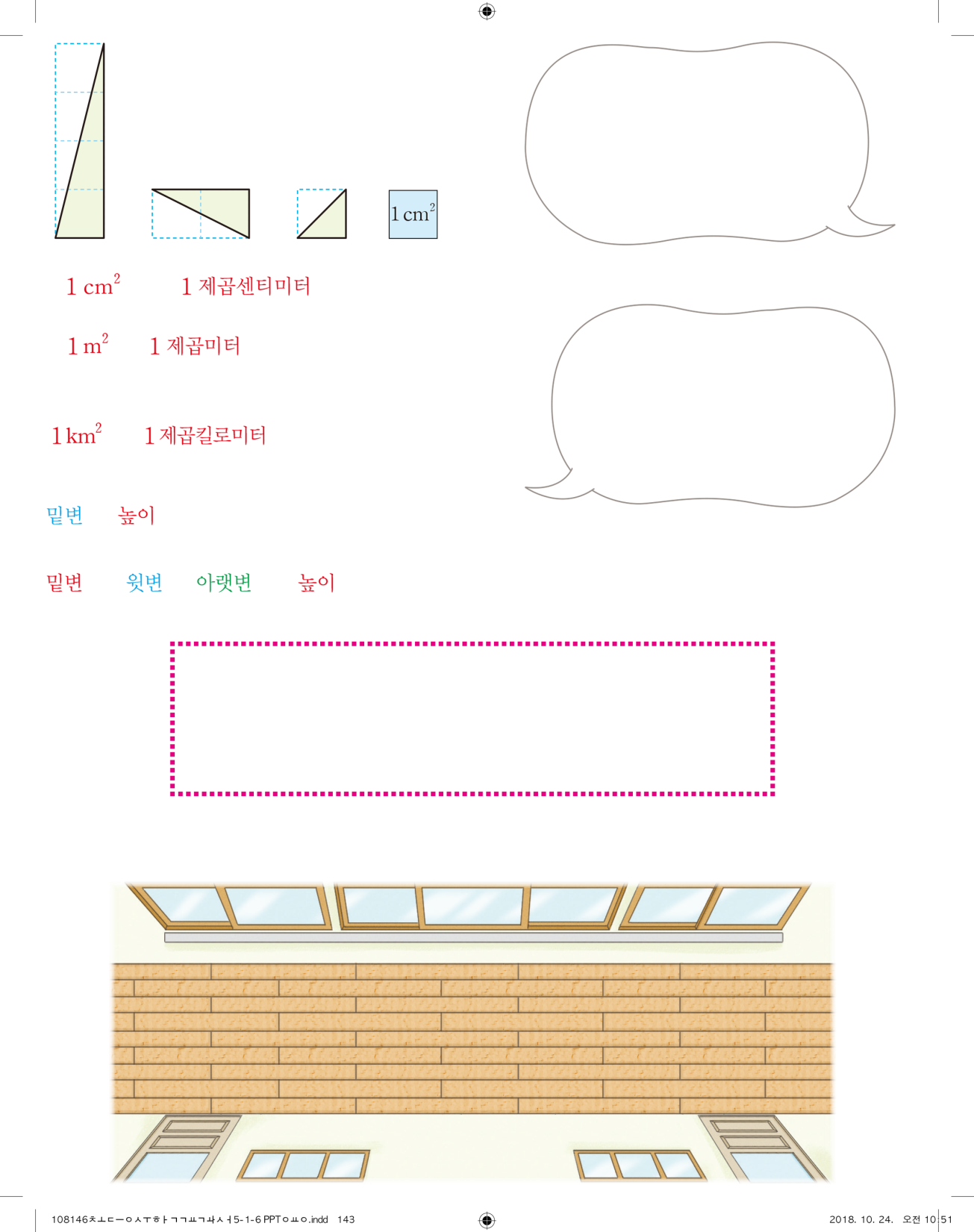 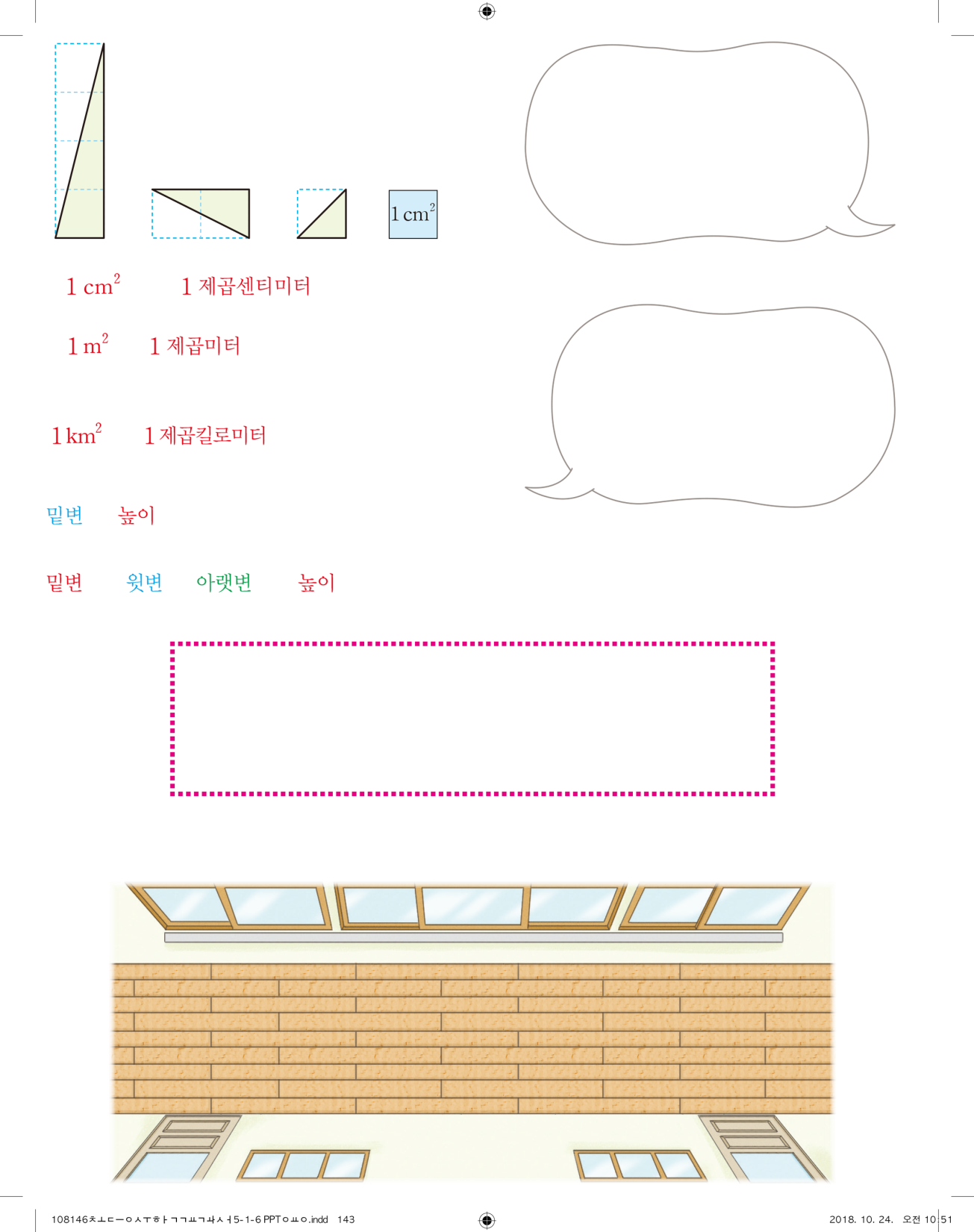 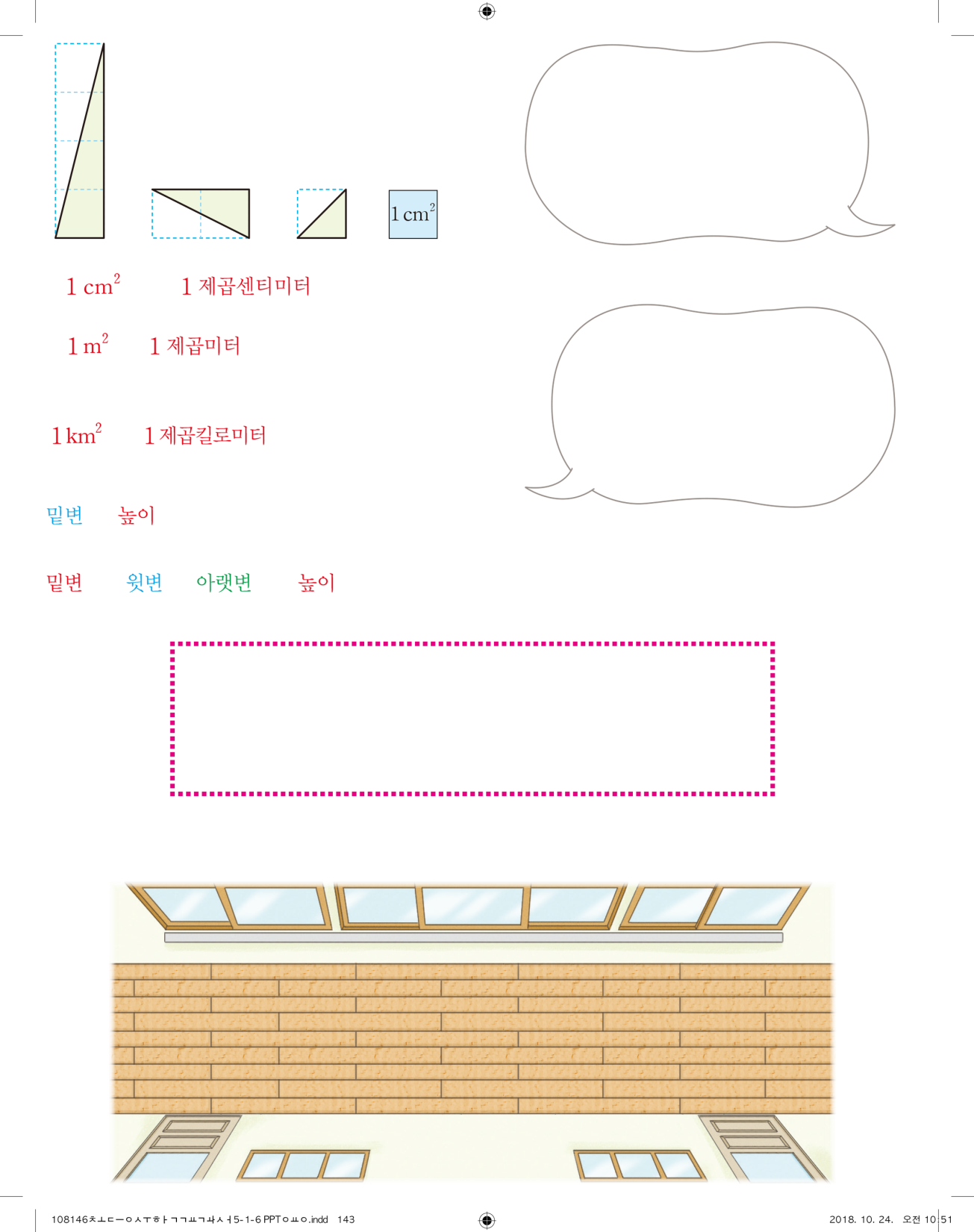 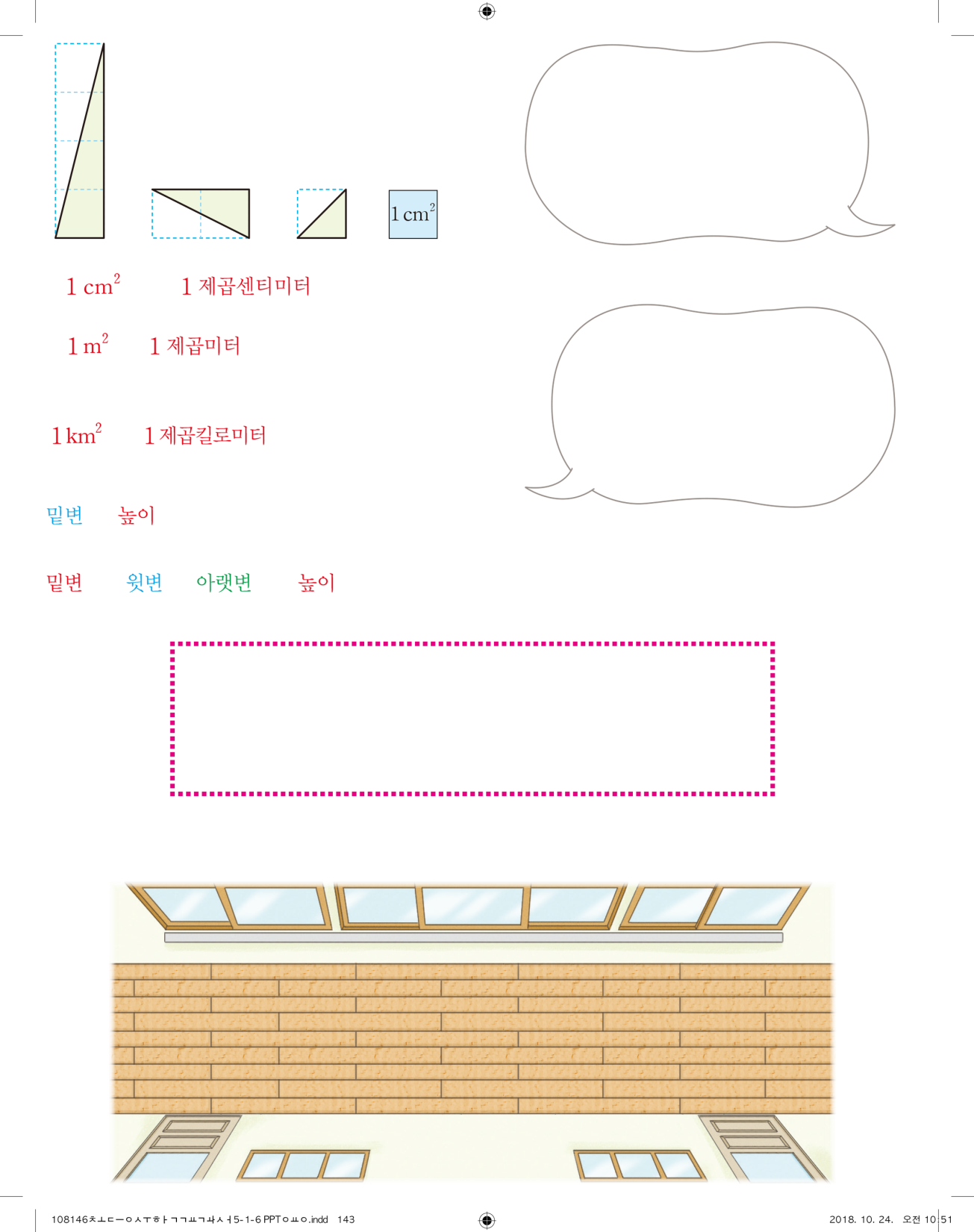 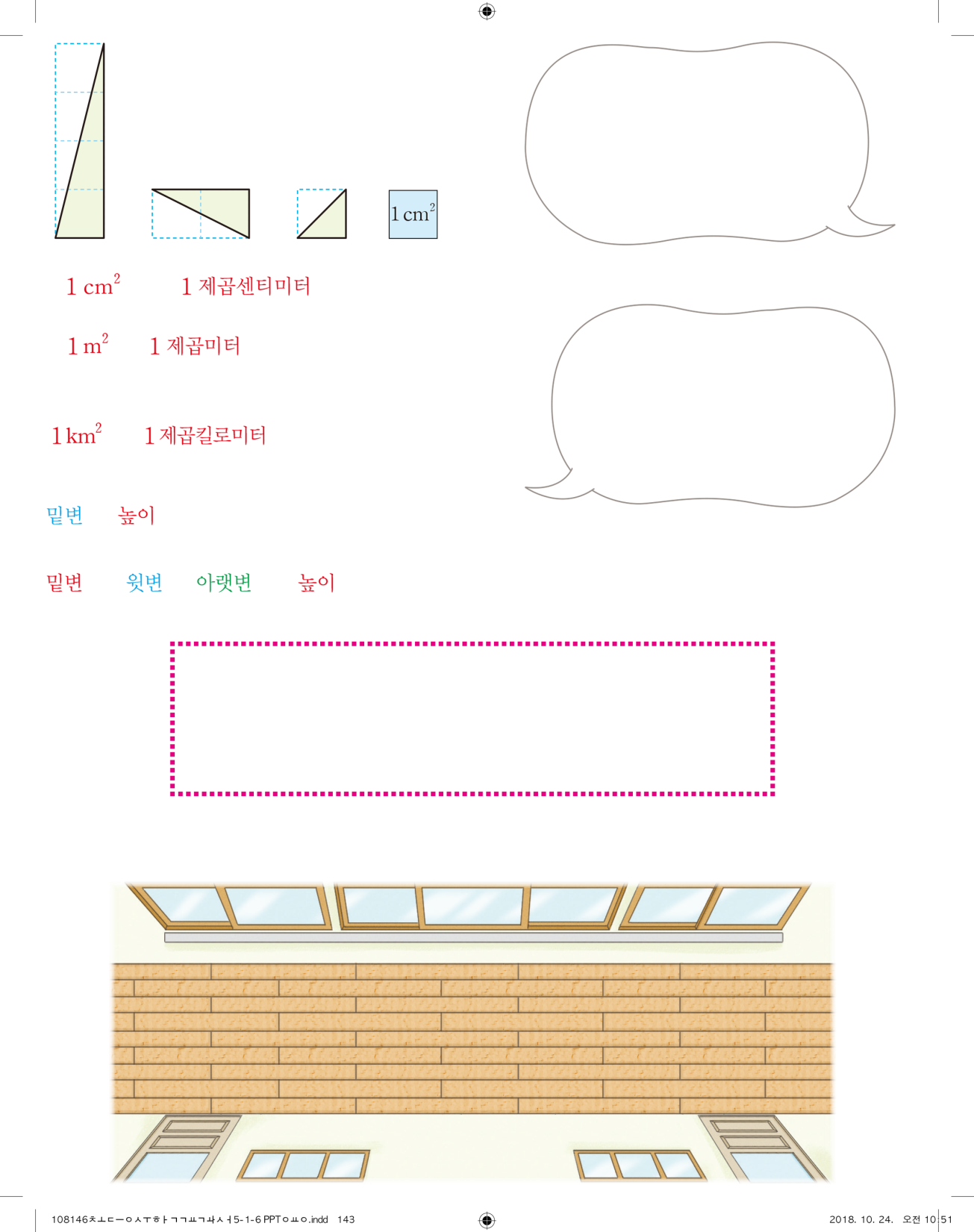 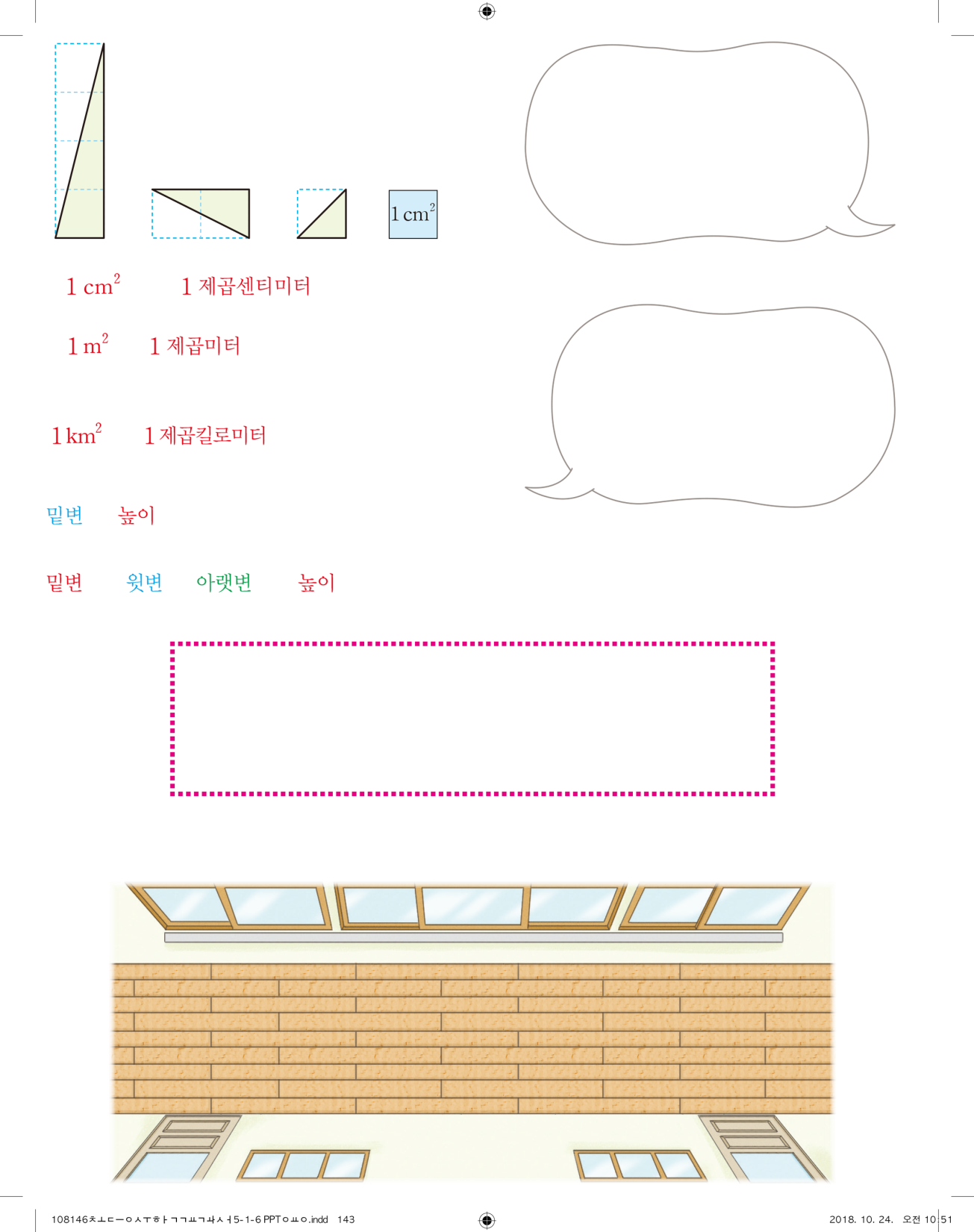 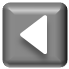 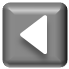 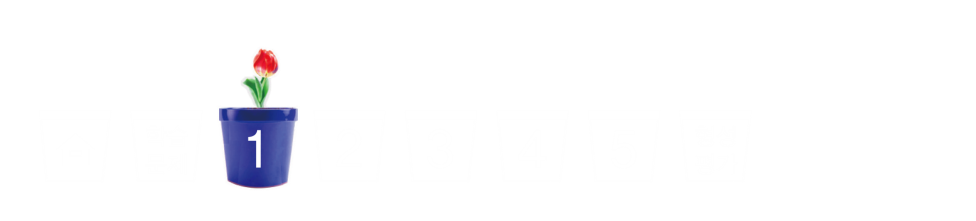 삼각형의 구성 요소 알아보기
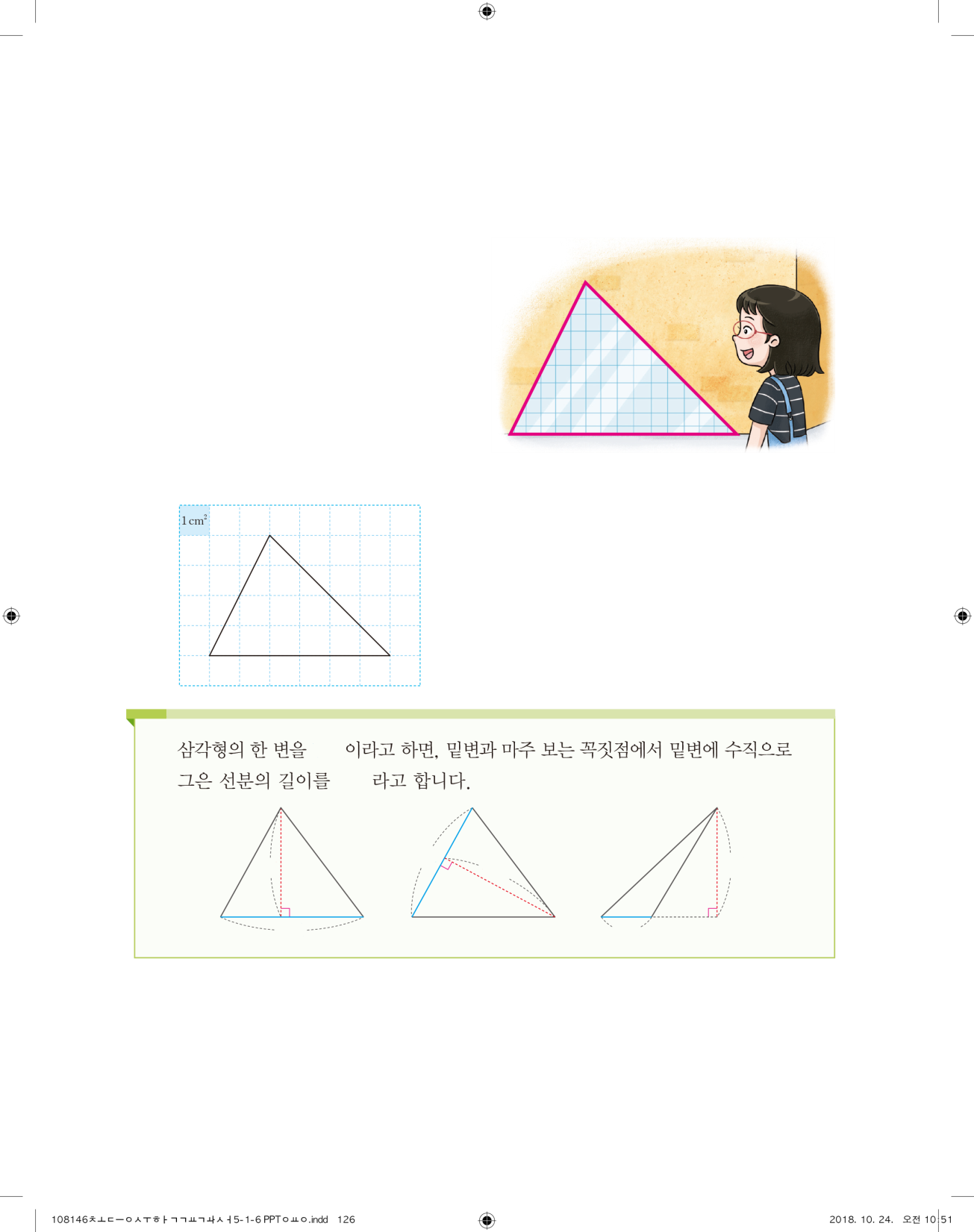 를 이용하여 삼각형의 넓이를 구해 보세요.
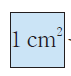 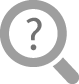 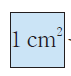 삼각형의 넓이를 구하는 또 다른 방법을 이야기해 보세요.
삼각형을 잘라서 모양을 바꾸어 구합니다.
삼각형을 2개 붙여 모양을 바꾸어 구합니다.
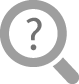 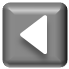 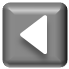 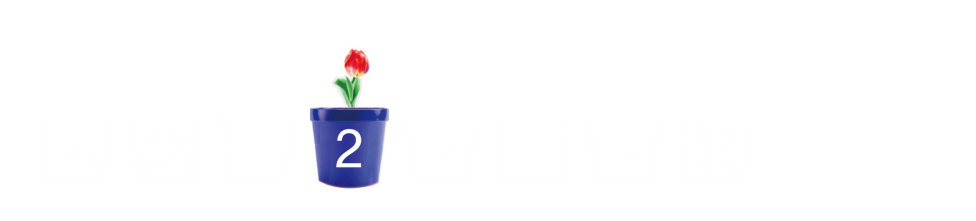 삼각형 2개를 이용하여
넓이를 구하는 방법 알아보기
삼각형 2개를 이용하여 삼각형의 넓이를 구하는 방법을 알아봅시다.
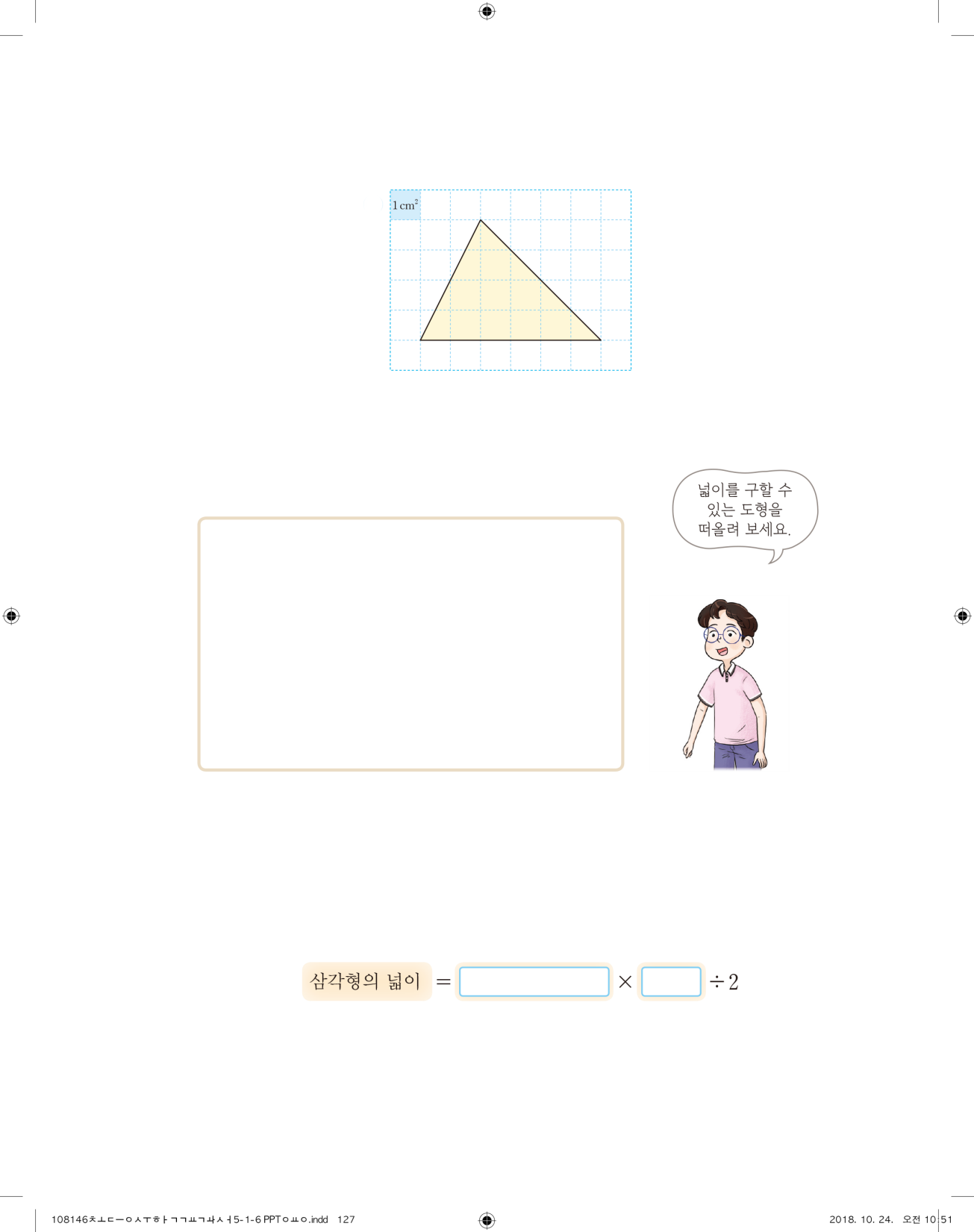 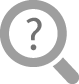 삼각형의 밑변을 파란색, 높이를 빨간색으로 표시해 보세요.
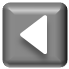 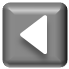 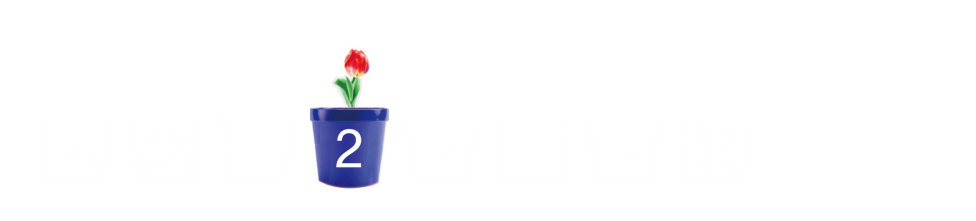 삼각형 2개를 이용하여
넓이를 구하는 방법 알아보기
삼각형 2개를 붙여 넓이를 구하기 쉬운 도형으로 만들어 보세요.
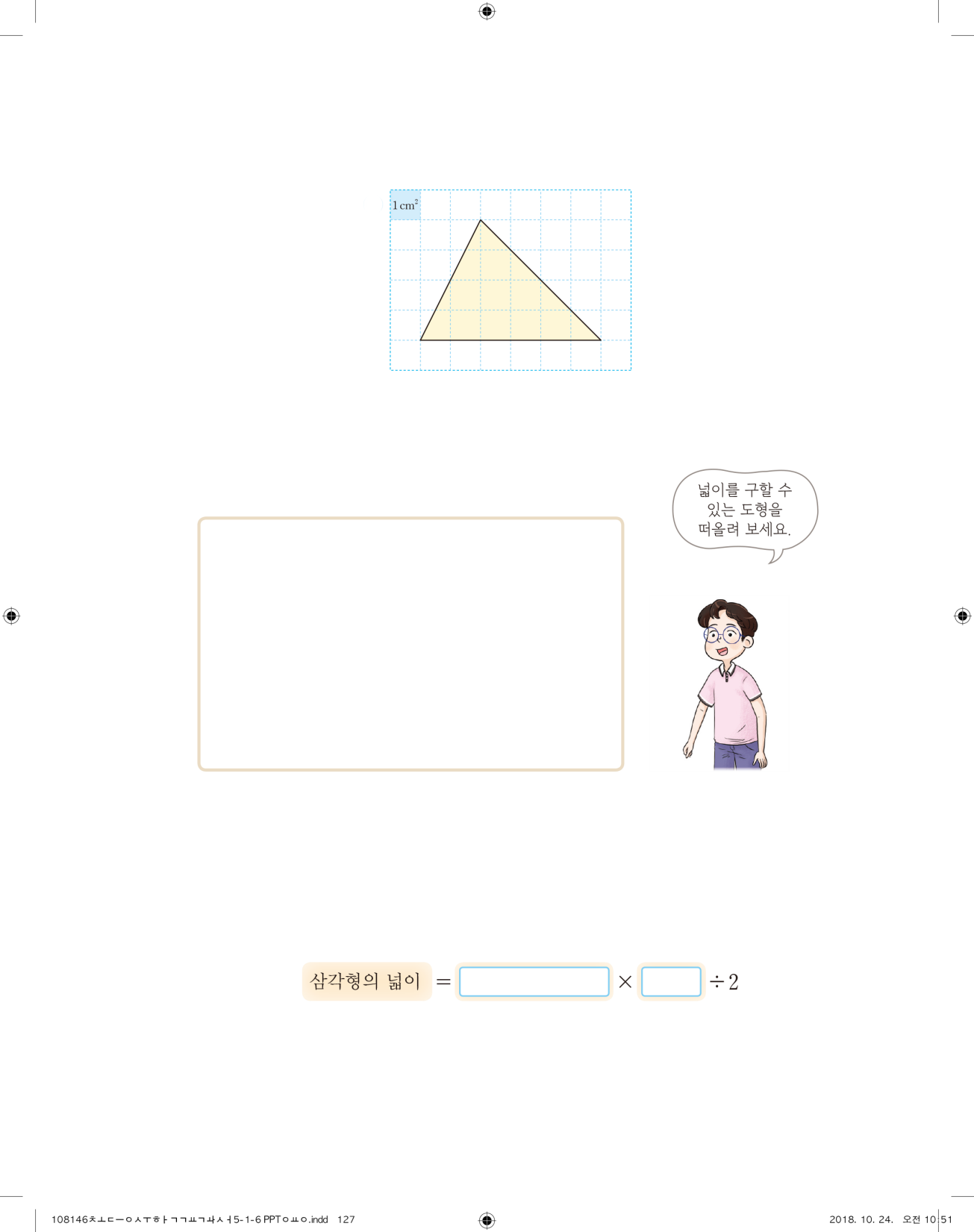 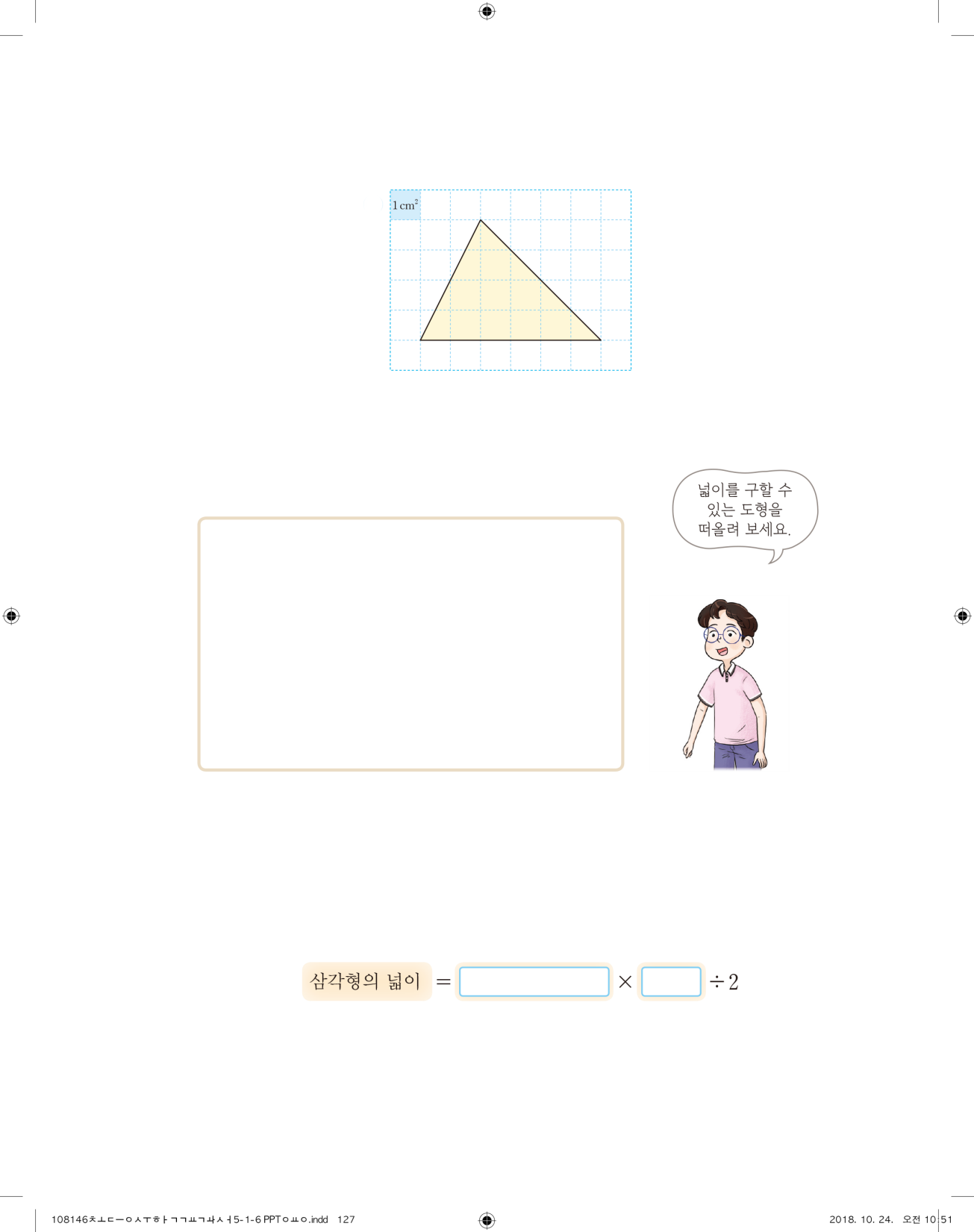 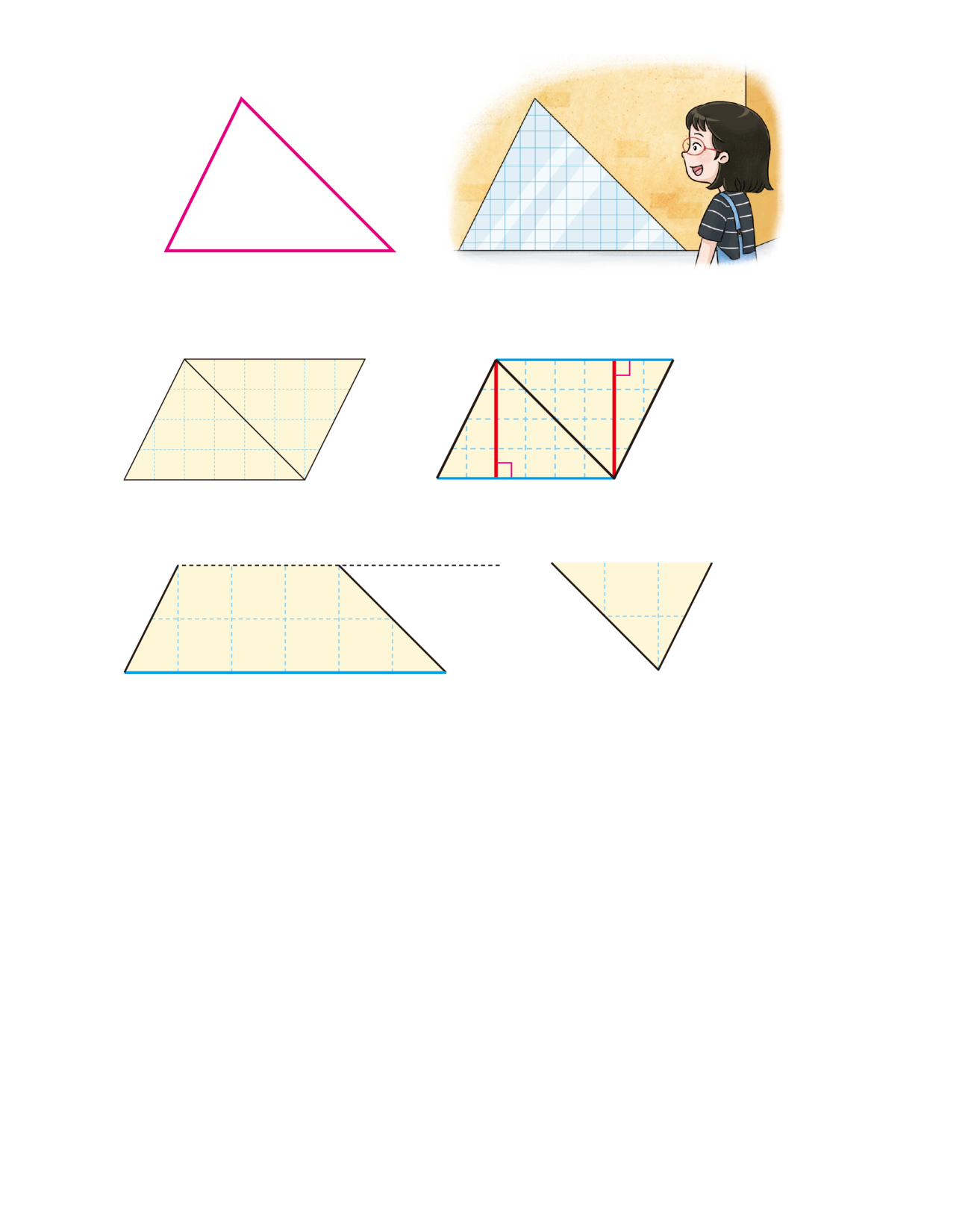 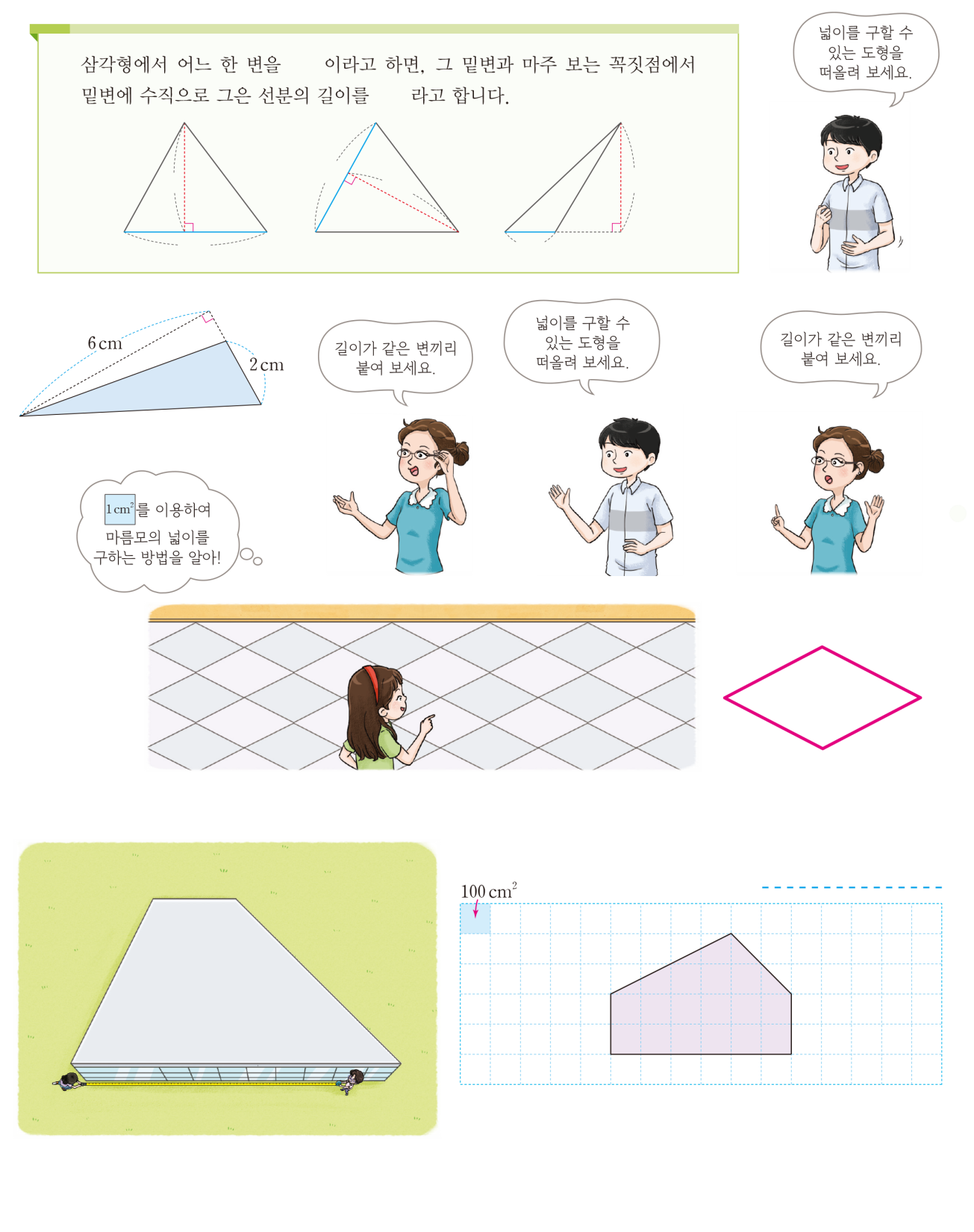 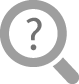 어떤 도형이 만들어 졌나요?
평행사변형입니다.
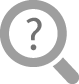 평행사변형의 넓이는 얼마인가요?
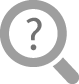 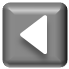 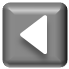 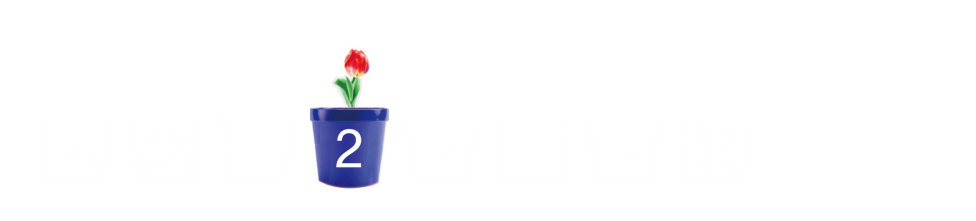 삼각형 2개를 이용하여
넓이를 구하는 방법 알아보기
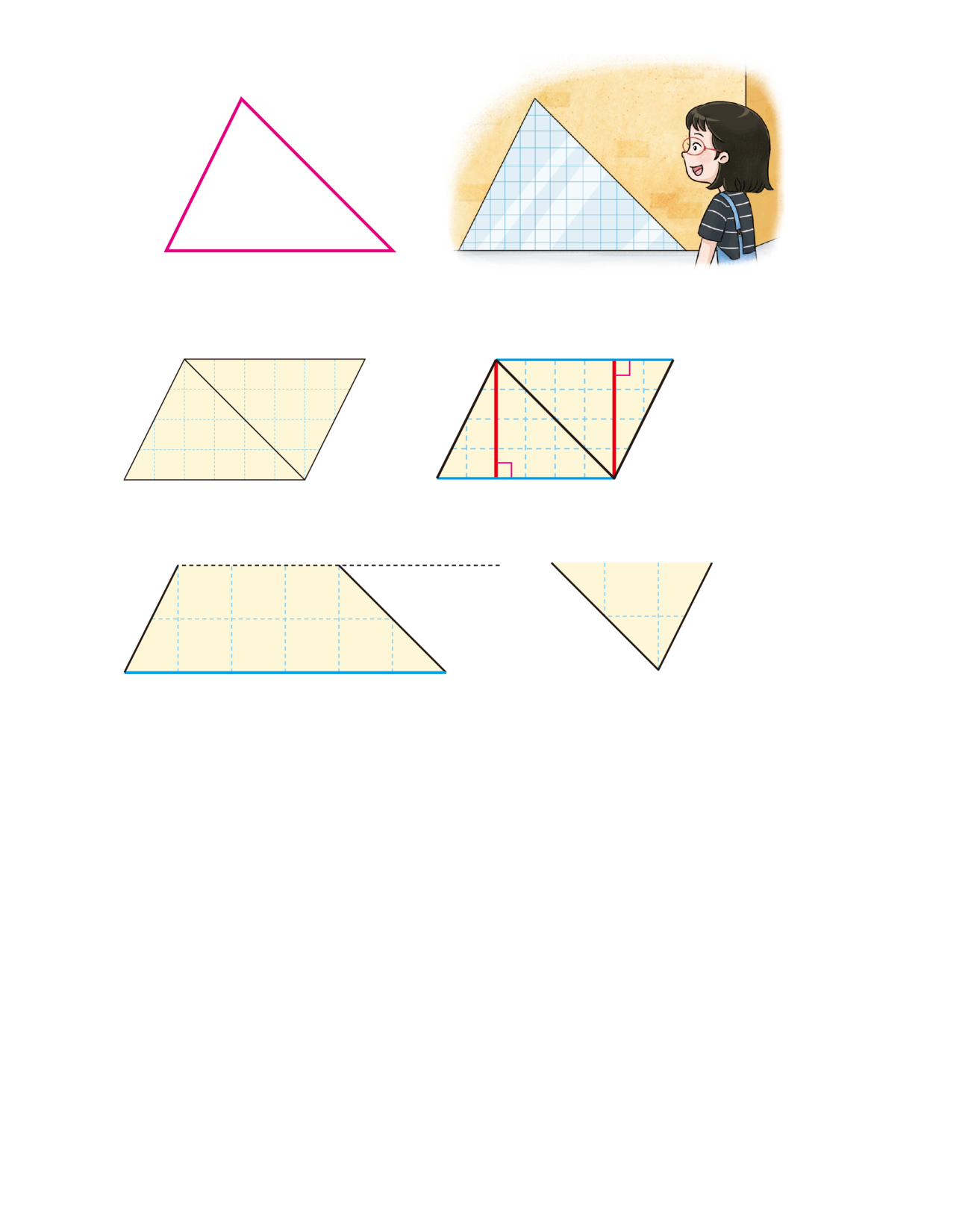 삼각형과 평행사변형의 넓이를 비교해 보세요.
평행사변형의 넓이는 삼각형의 넓이의 2배가 됩니다.
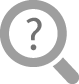 삼각형의 넓이를 구하는 방법을 이야기해 보세요.
삼각형의 넓이는 밑변의 길이와 높이를 곱하여 2로 나누면 됩니다.
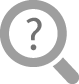 삼각형의 넓이를 구하는 방법을 식으로 나타내어 보세요.
(삼각형의 넓이) = (만들어진 평행사변형의 넓이)의 반
                            = (평행사변형의 넓이) ÷ 2
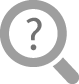 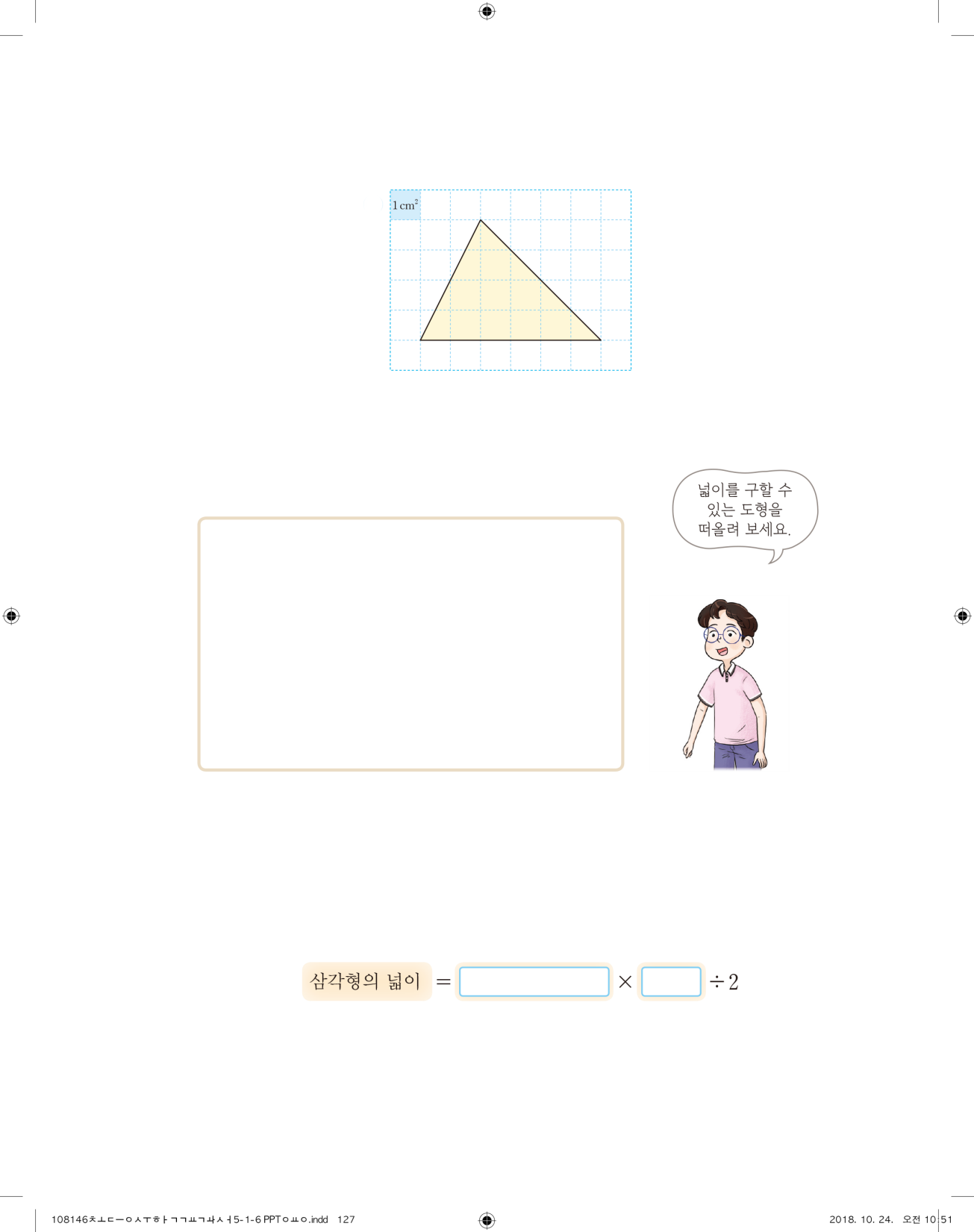 높이
밑변의 길이
식을 이용하여 삼각형의 넓이를 구해 보세요.
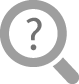 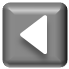 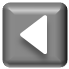 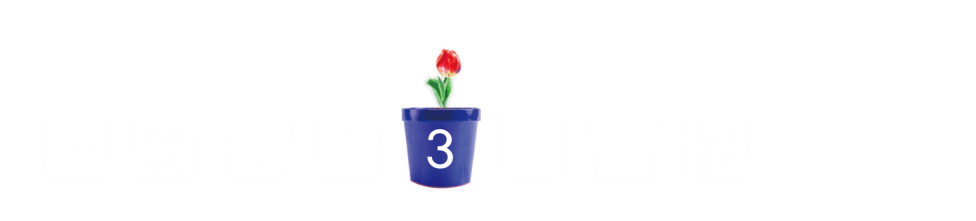 삼각형을 잘라
넓이 구하는 방법 알아보기
삼각형을 잘라서 넓이를 구하는 방법을 알아봅시다.
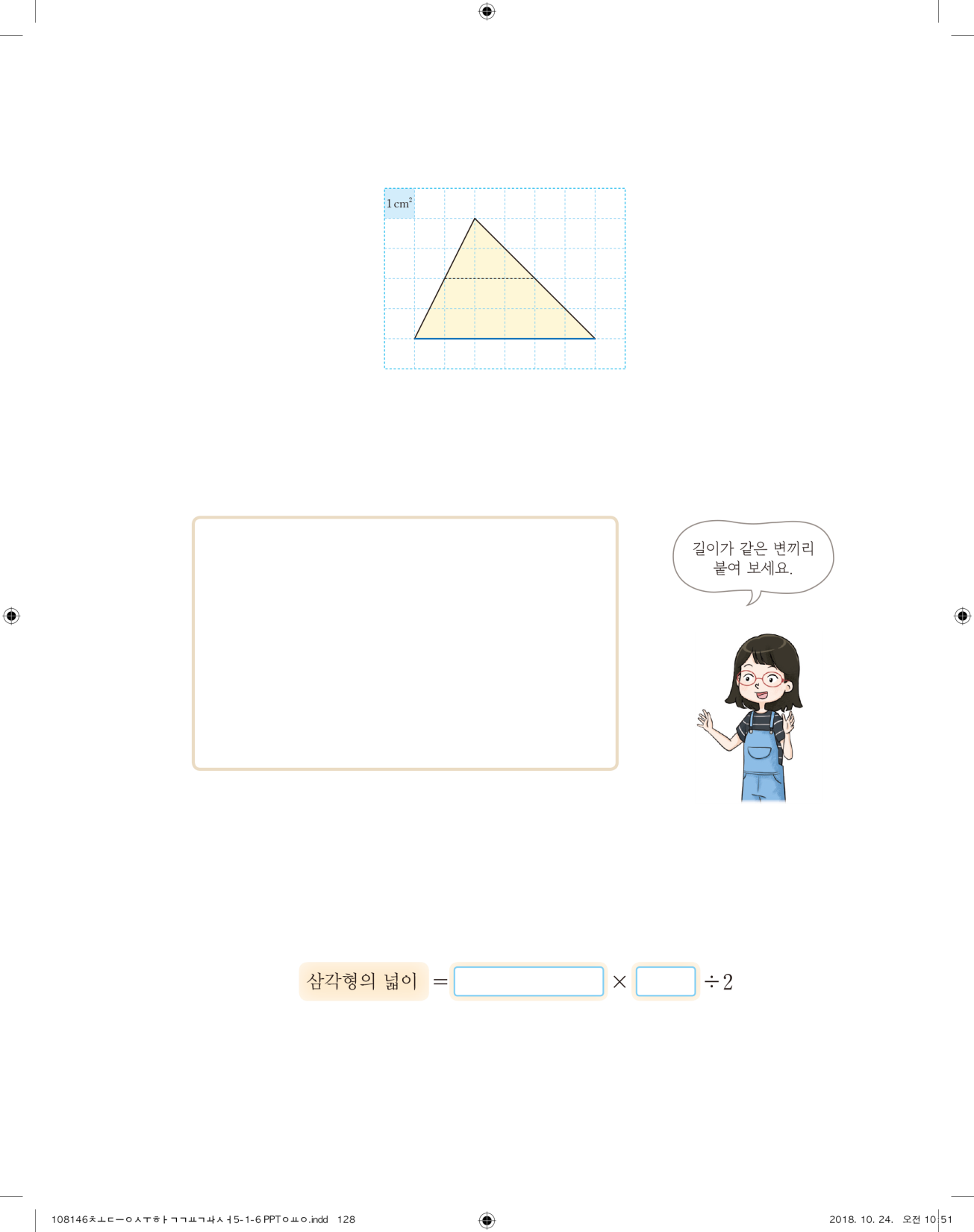 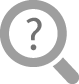 파란색 선을 삼각형의 밑변이라 할 때 높이를 빨간색으로 표시해 보세요.
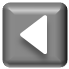 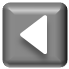 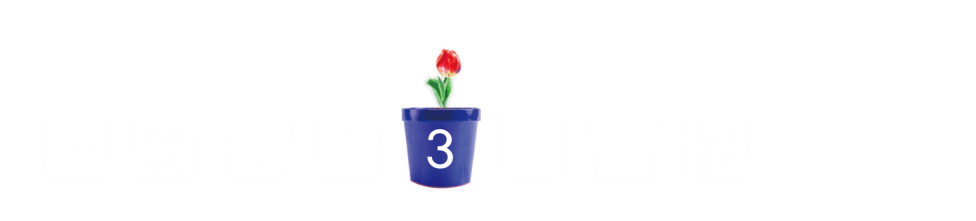 삼각형을 잘라
넓이 구하는 방법 알아보기
점선을 따라 잘라서 넓이를 구하기 쉬운 도형으로 만들어 보세요.
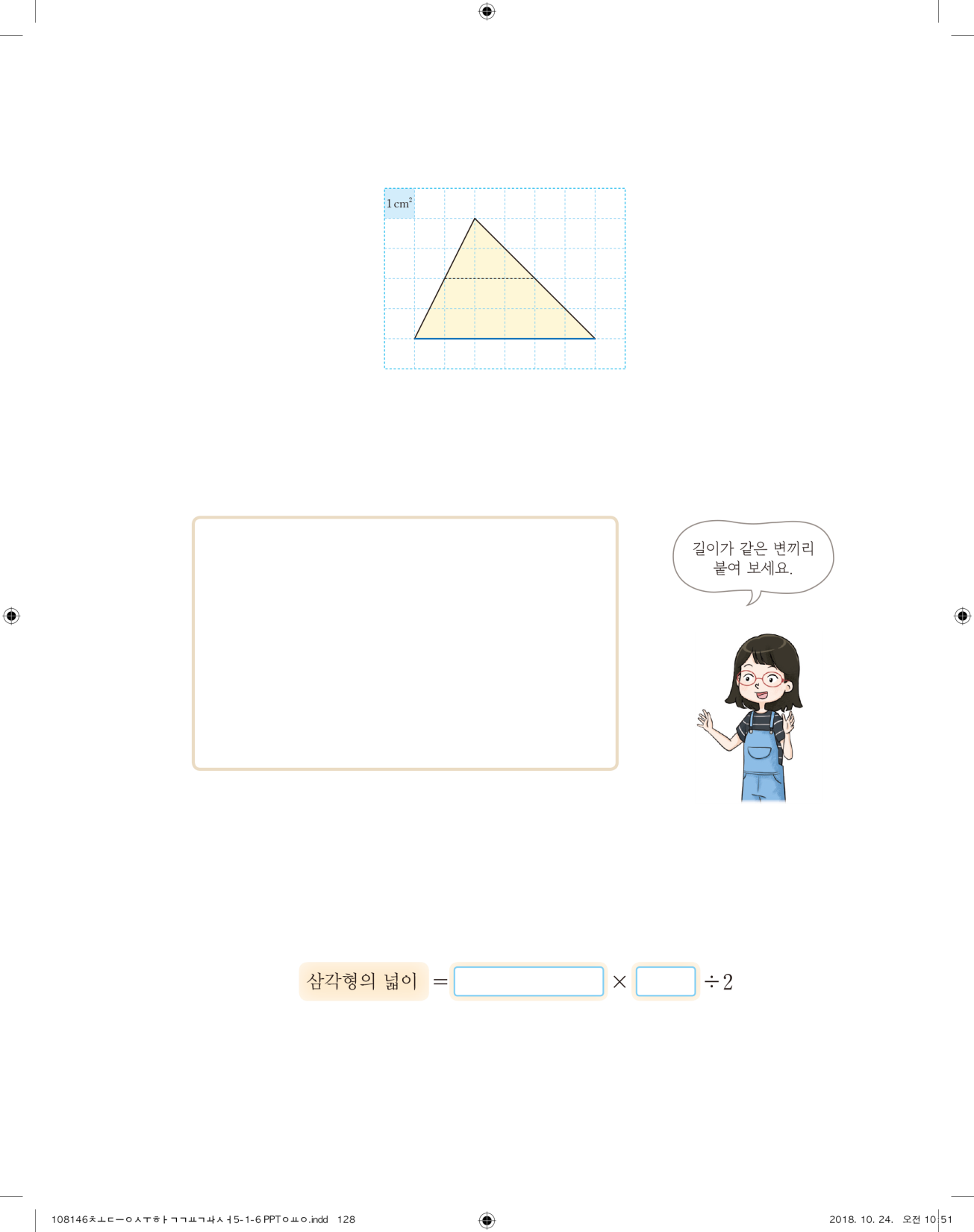 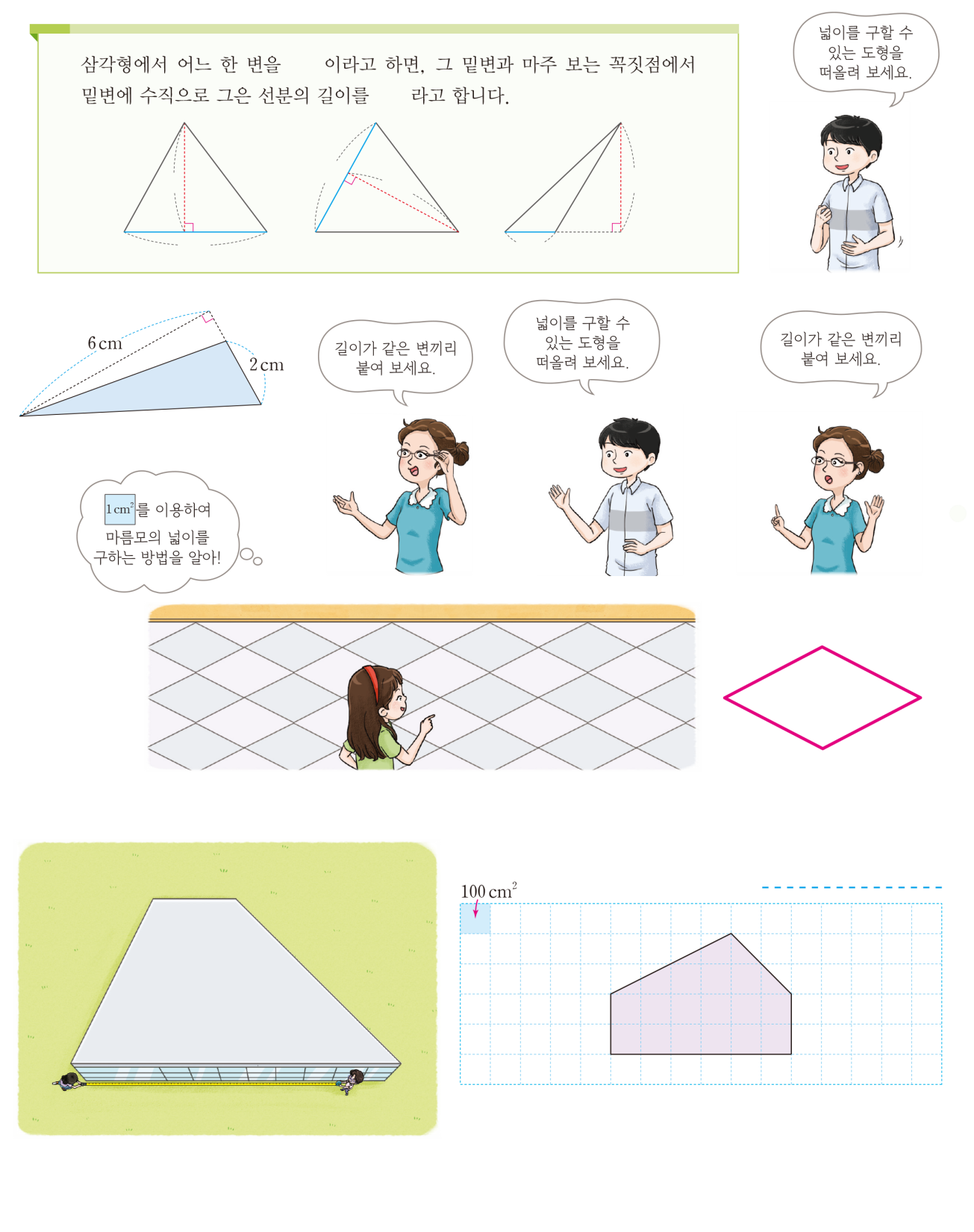 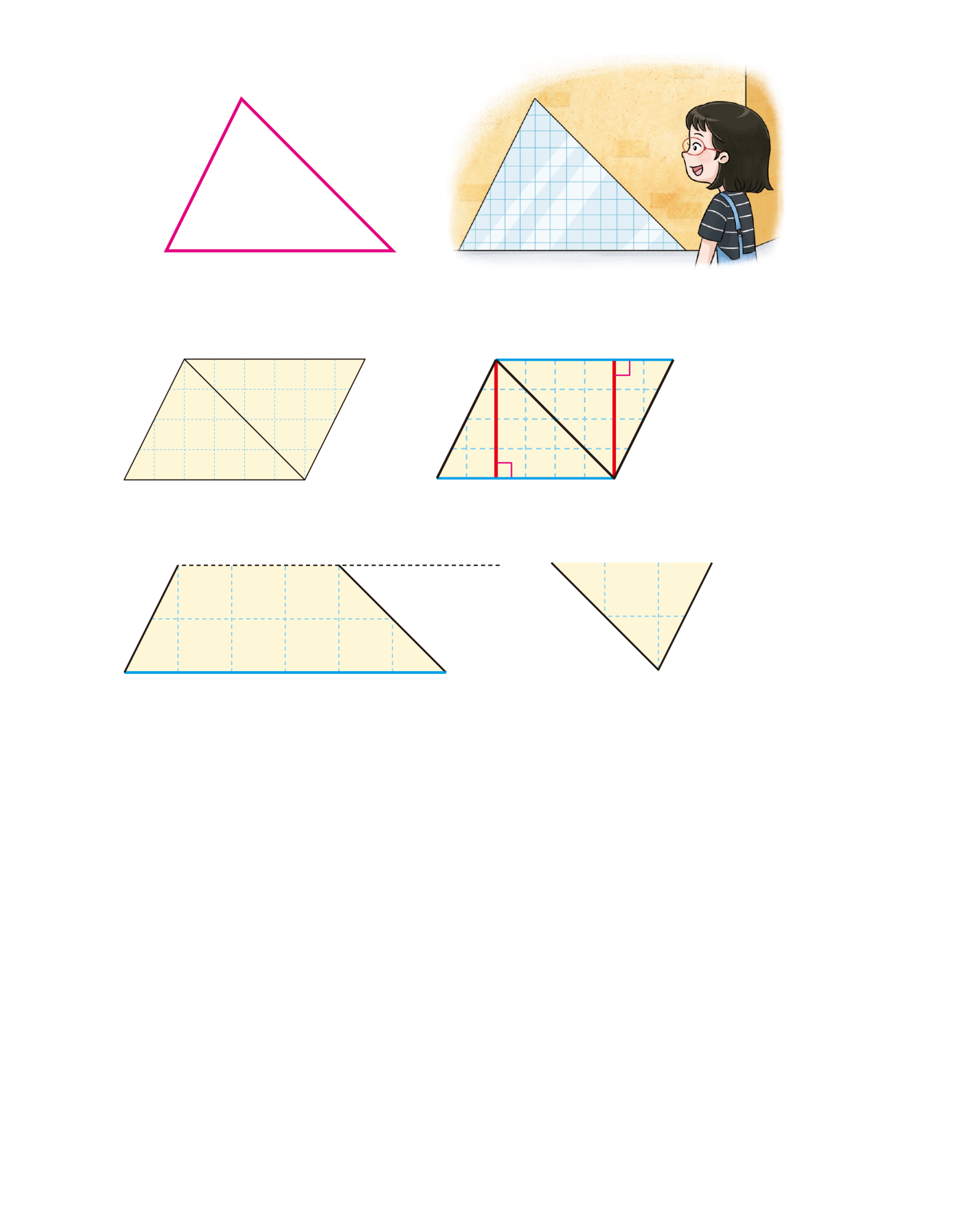 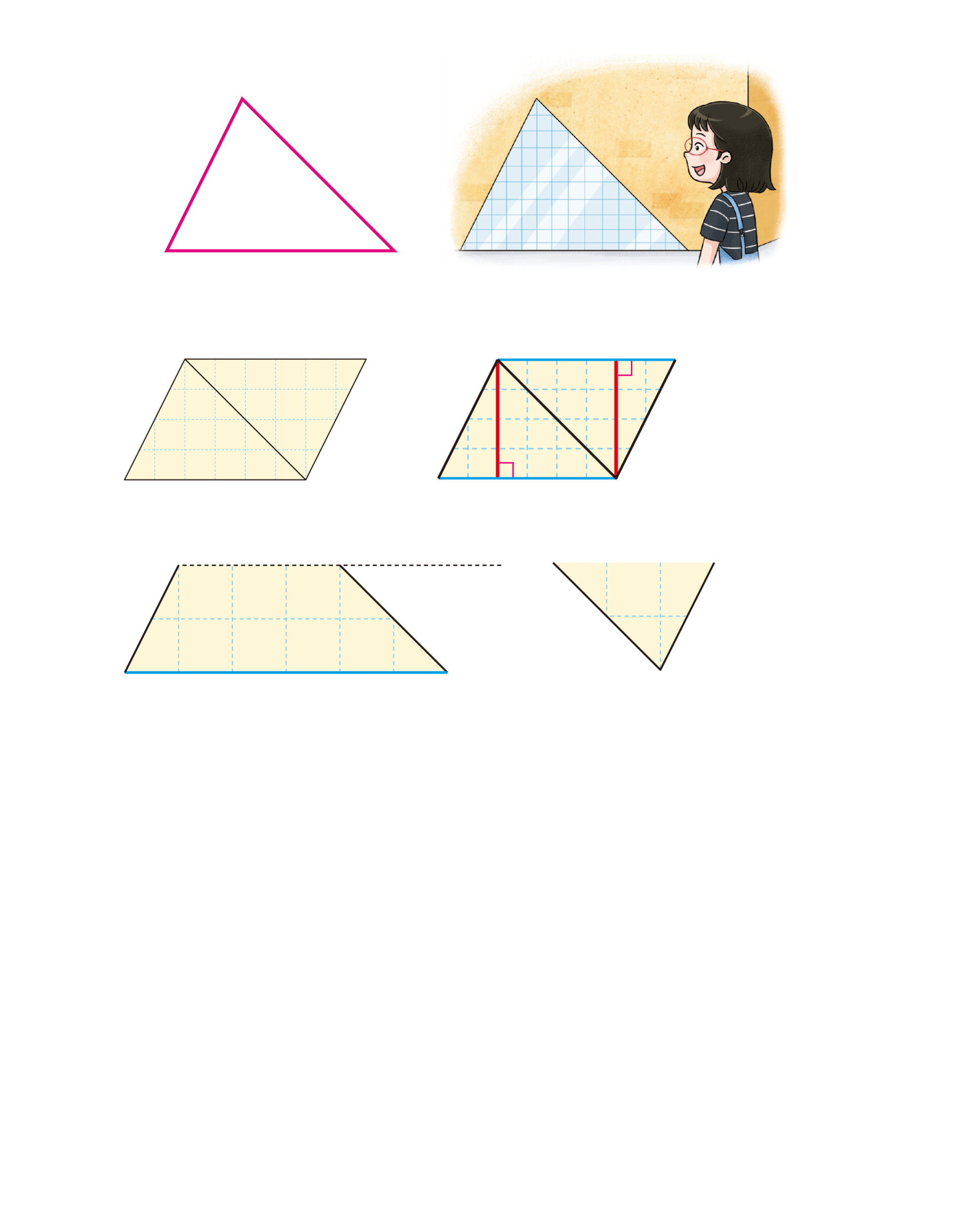 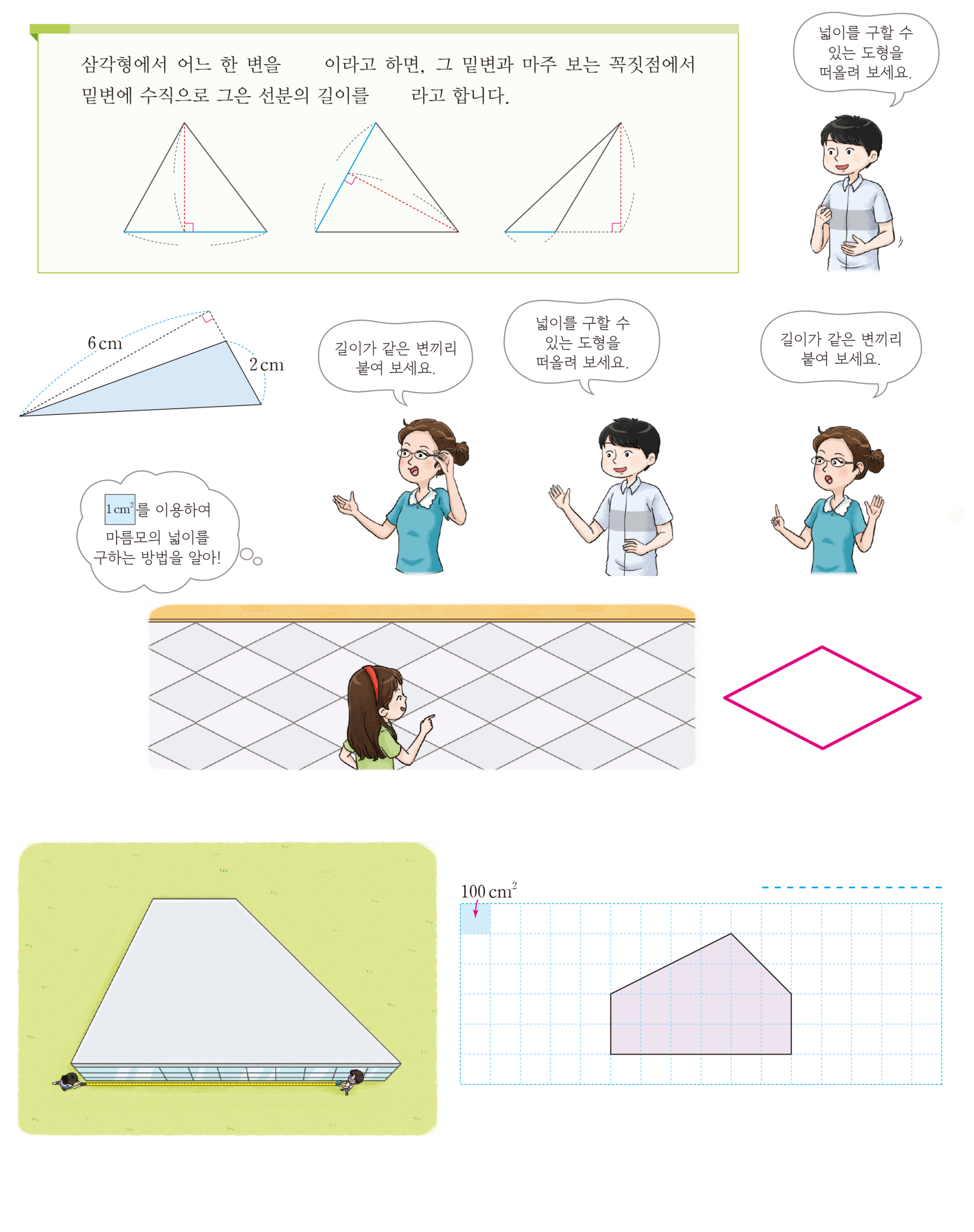 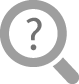 어떤 도형이 만들어 졌나요?
평행사변형입니다.
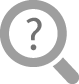 평행사변형과 삼각형의 밑변의 길이와 높이를 비교해 보세요.
평행사변형의 밑변의 길이는 삼각형의 밑변의 길이와 같습니다. 
평행사변형의 높이는 삼각형의 높이의 반입니다.
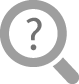 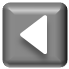 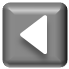 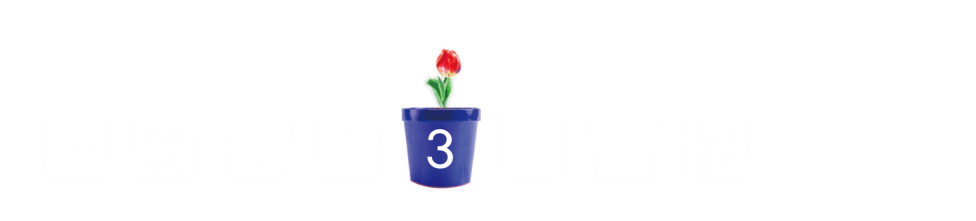 삼각형을 잘라
넓이 구하는 방법 알아보기
삼각형의 넓이를 구하는 방법을 이야기 해 보세요.
삼각형의 넓이는 만들어진 평행사변형의 넓이를 이용합니다. 
평행사변형의 밑변의 길이는 삼각형의 밑변과 같고, 높이는 삼각형의 높이의 반입니다. 
밑변의 길이와 삼각형의 높이의 반을 곱해서 구합니다.
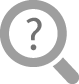 삼각형의 넓이를 구하는 방법을 식으로 나타내어 보세요.
(삼각형의 넓이) = (만들어진 평행사변형의 넓이)
                            = (밑변) x (삼각형의 높이)의 반
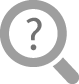 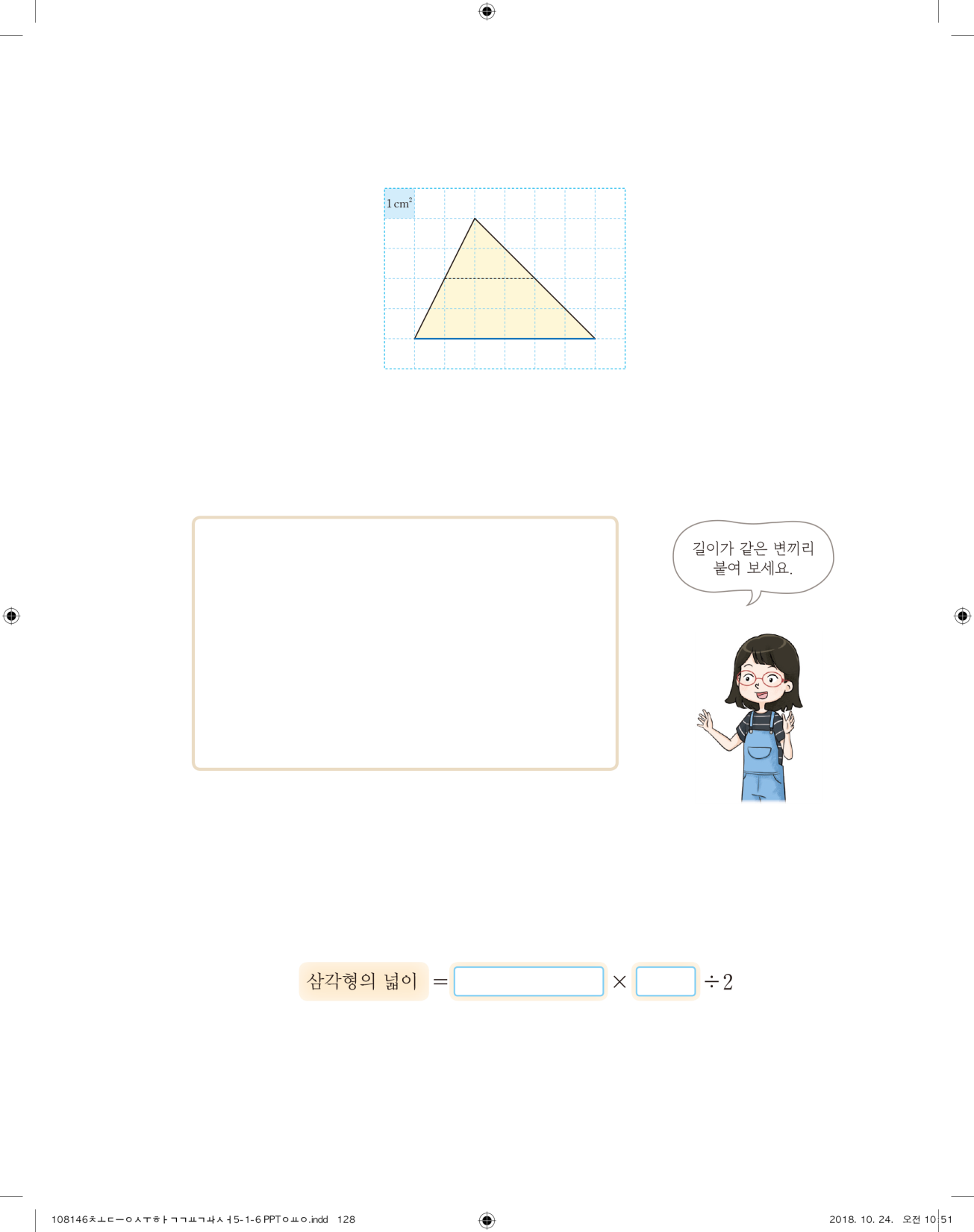 높이
밑변의 길이
삼각형의 넓이는 얼마인가요?
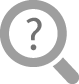 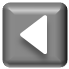 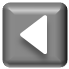 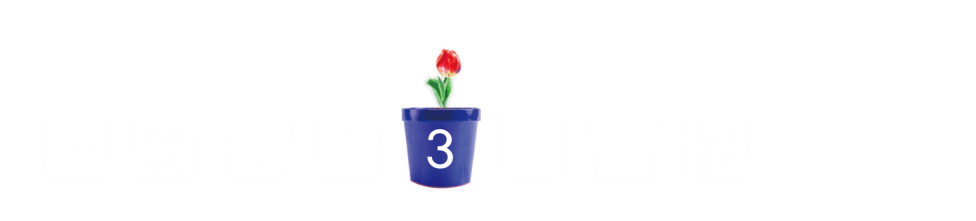 삼각형을 잘라
넓이 구하는 방법 알아보기
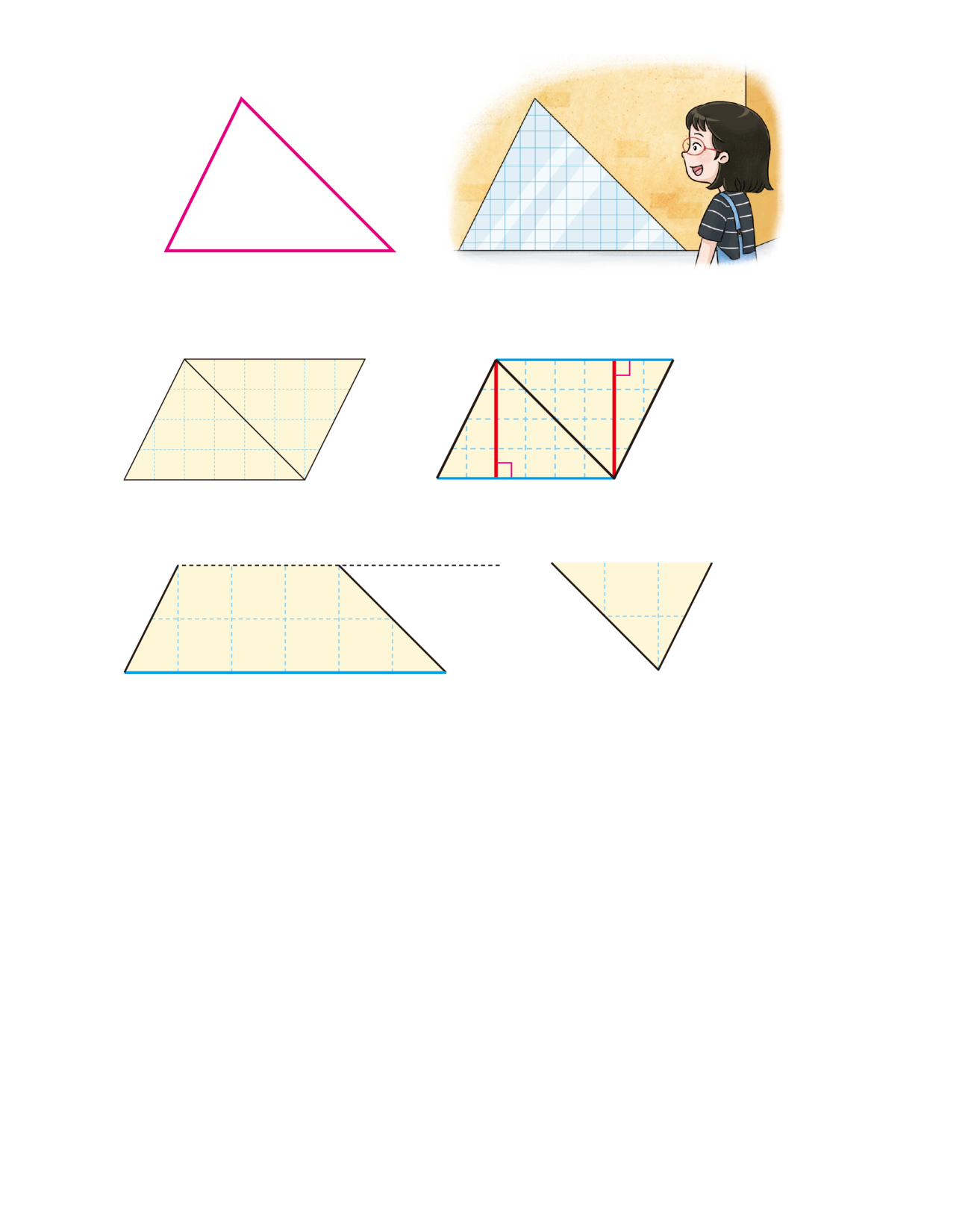 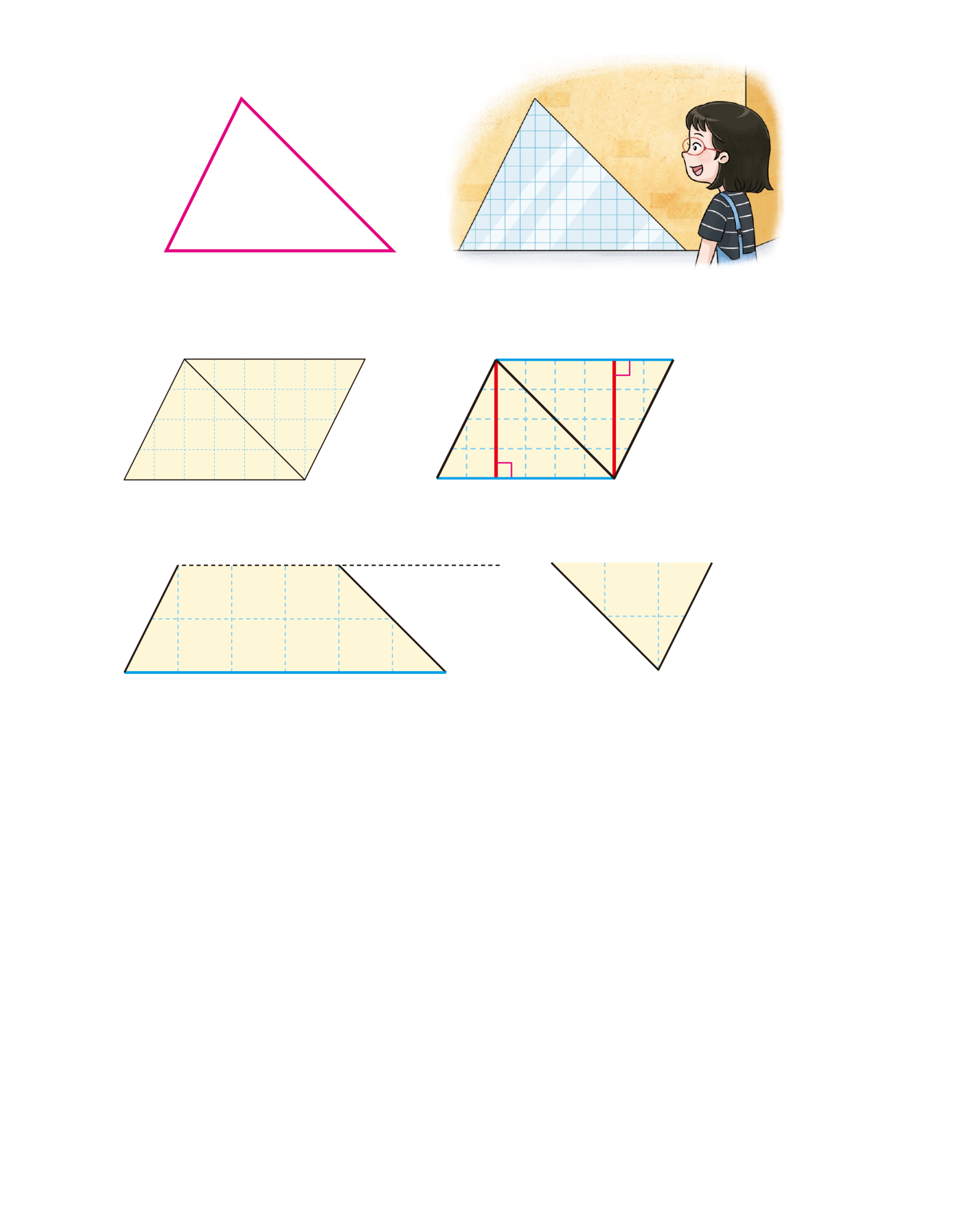 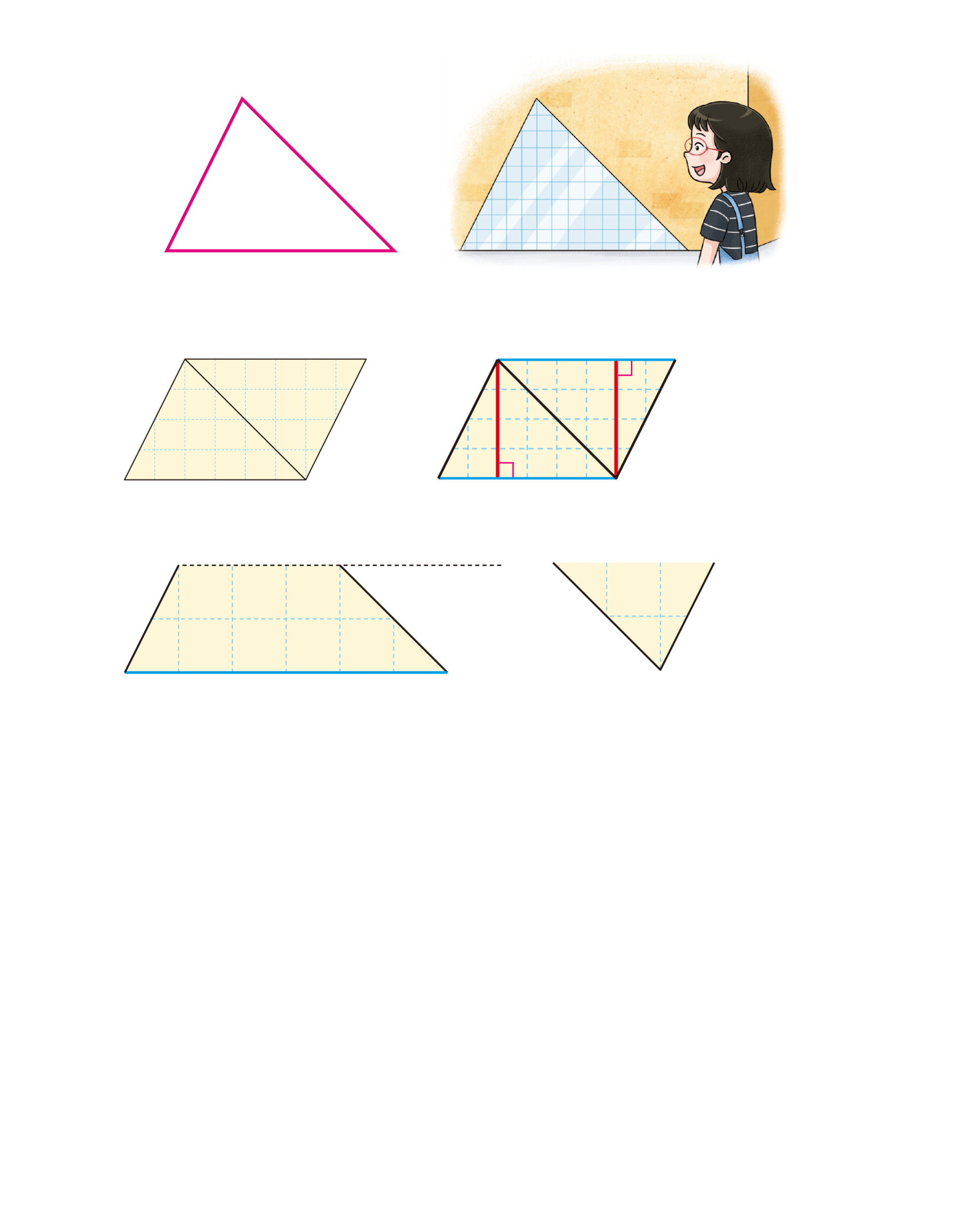 알게 된 점을 이야기해 보세요.
다양한 방법으로 삼각형의 넓이를 구해도 같은 식을 얻을 수 있습니다.
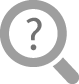 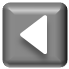 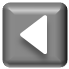 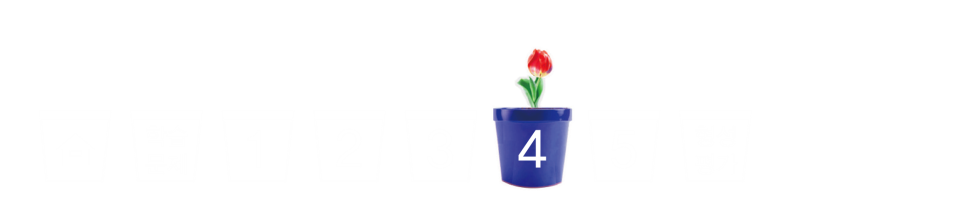 넓이를 구하는 방법을 
이용하여 문제  풀어 보기
넓이를 구하는 방법을 이용하여 물음에 답해 봅시다.
삼각형의 넓이를 구해 보세요.
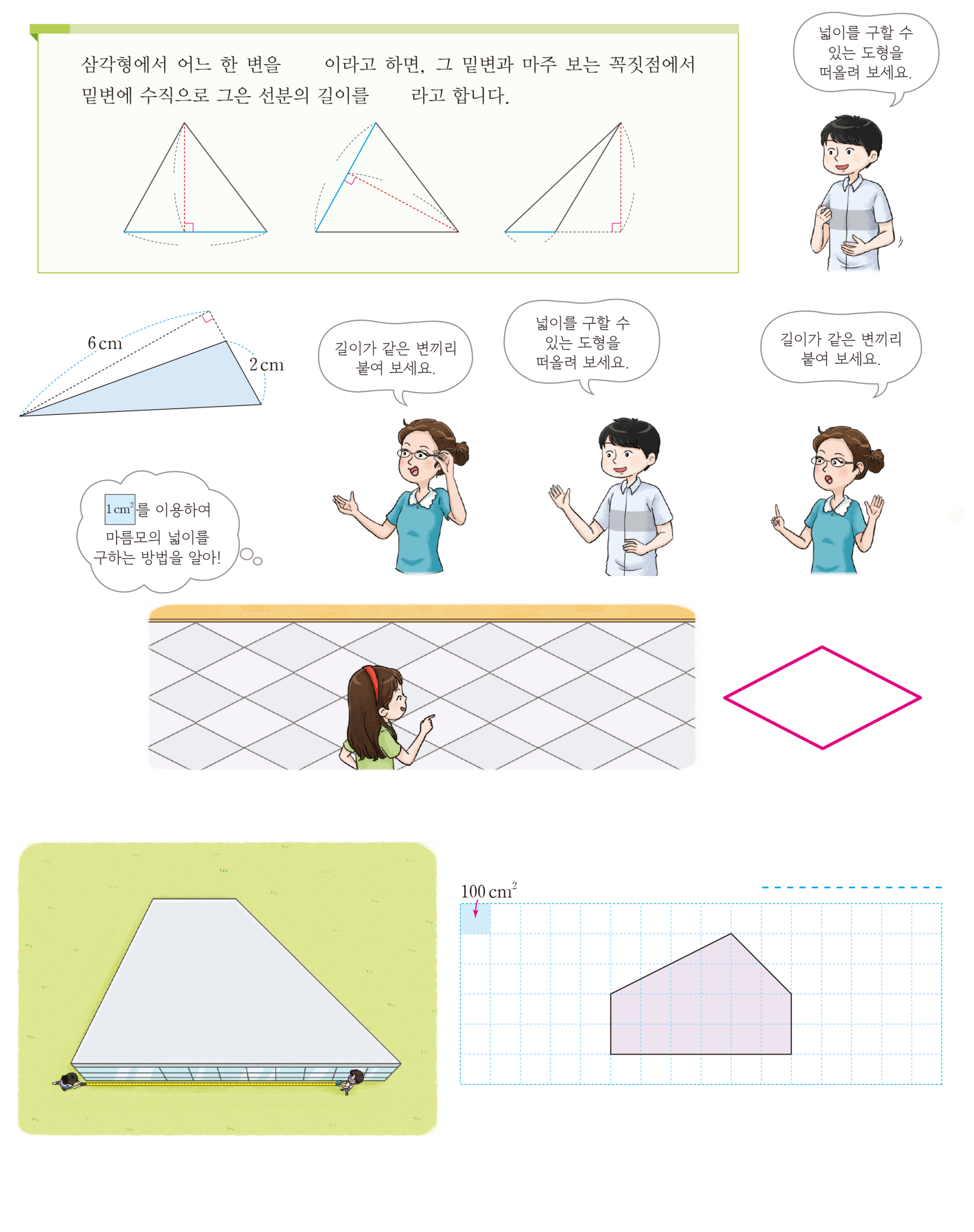 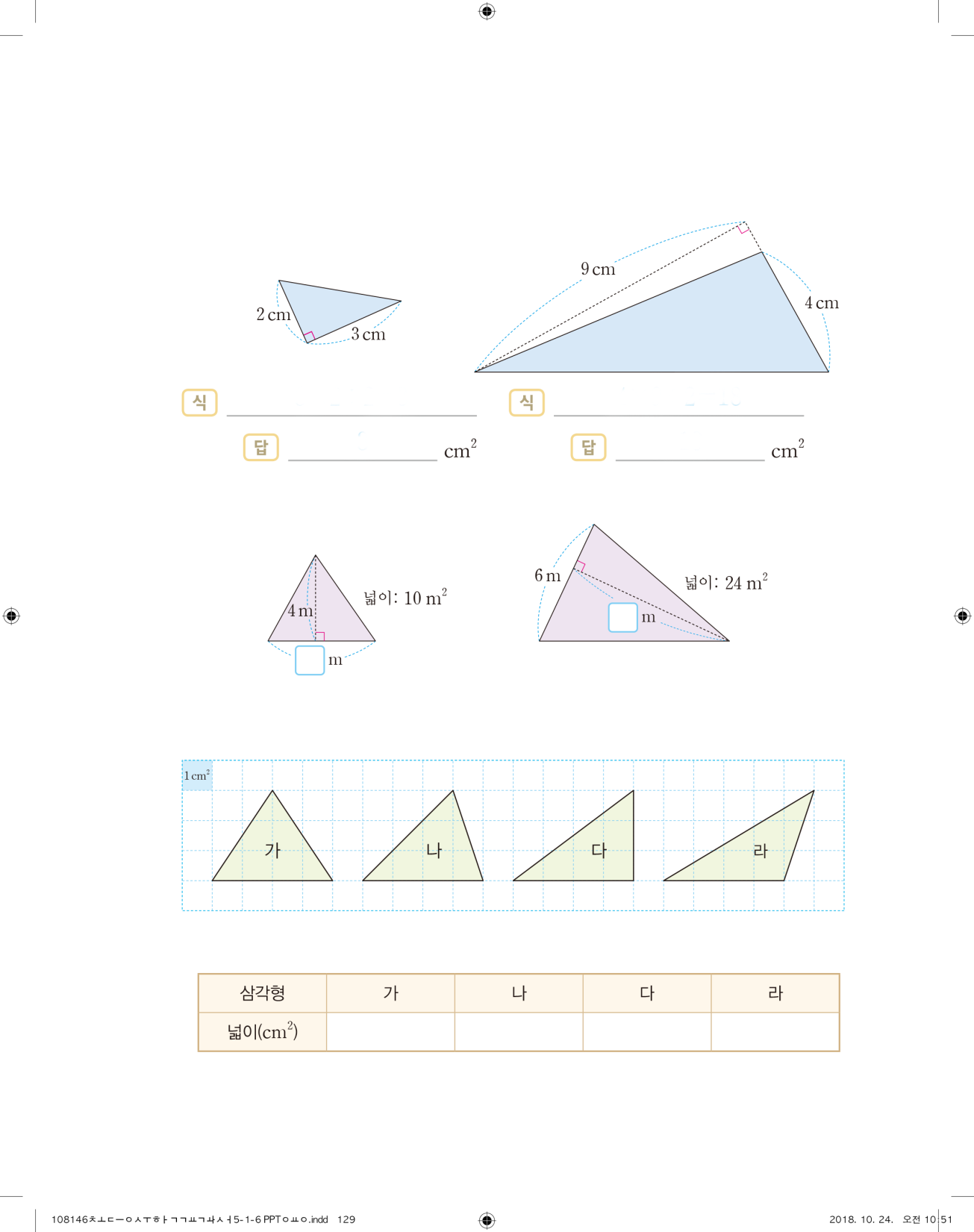 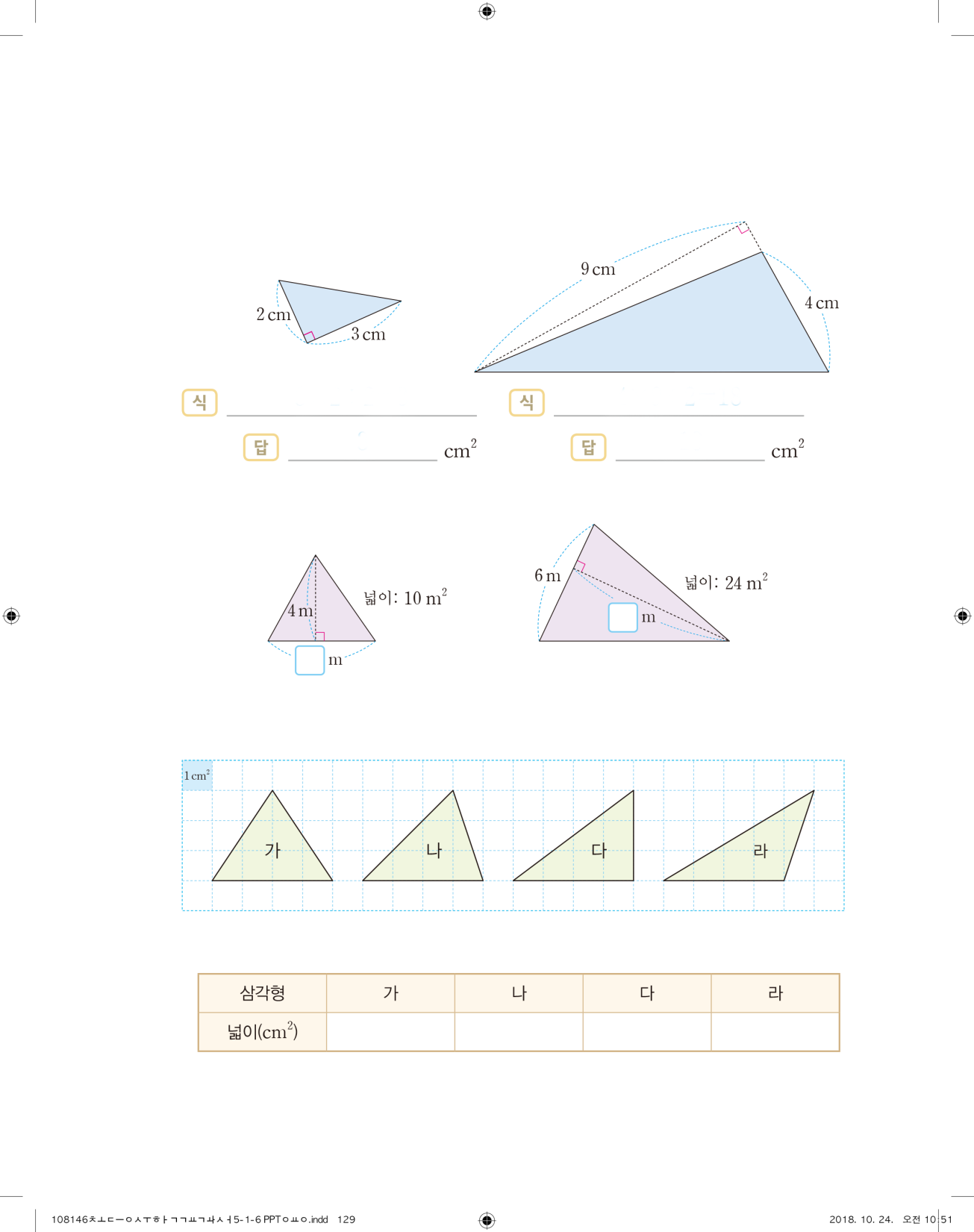 3×2÷2=3
2×6÷2=6
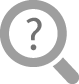 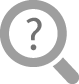 3
6
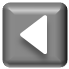 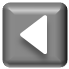 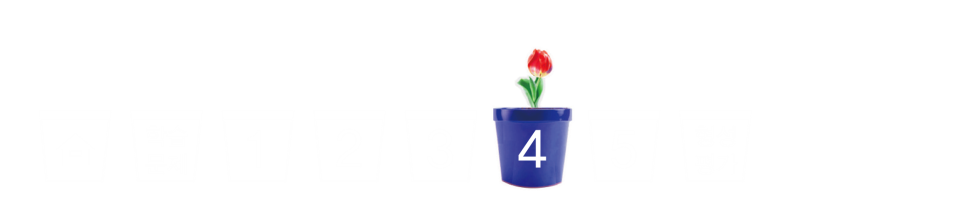 넓이를 구하는 방법을 
이용하여 문제  풀어 보기
삼각형의 밑변의 길이와 높이를 구해 보세요.
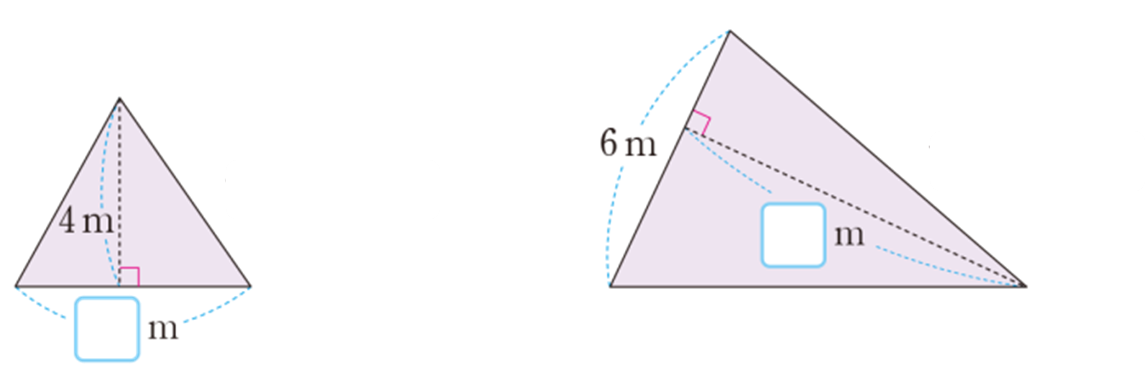 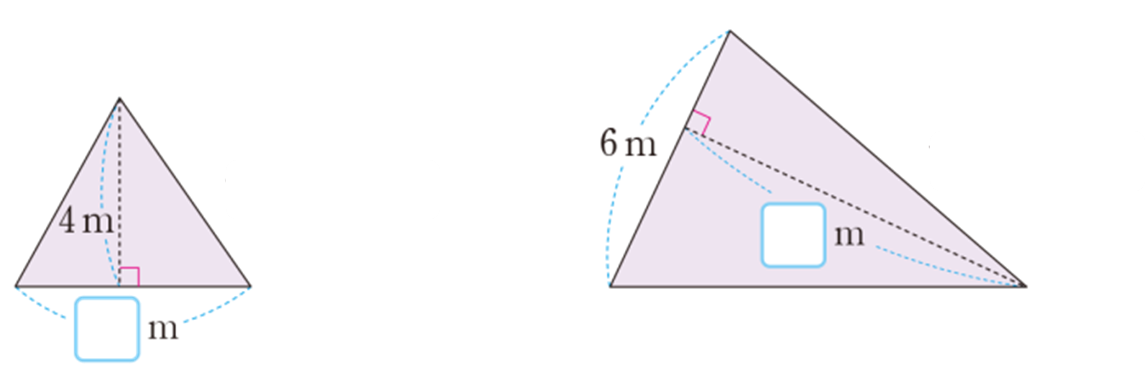 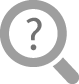 8
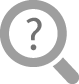 5
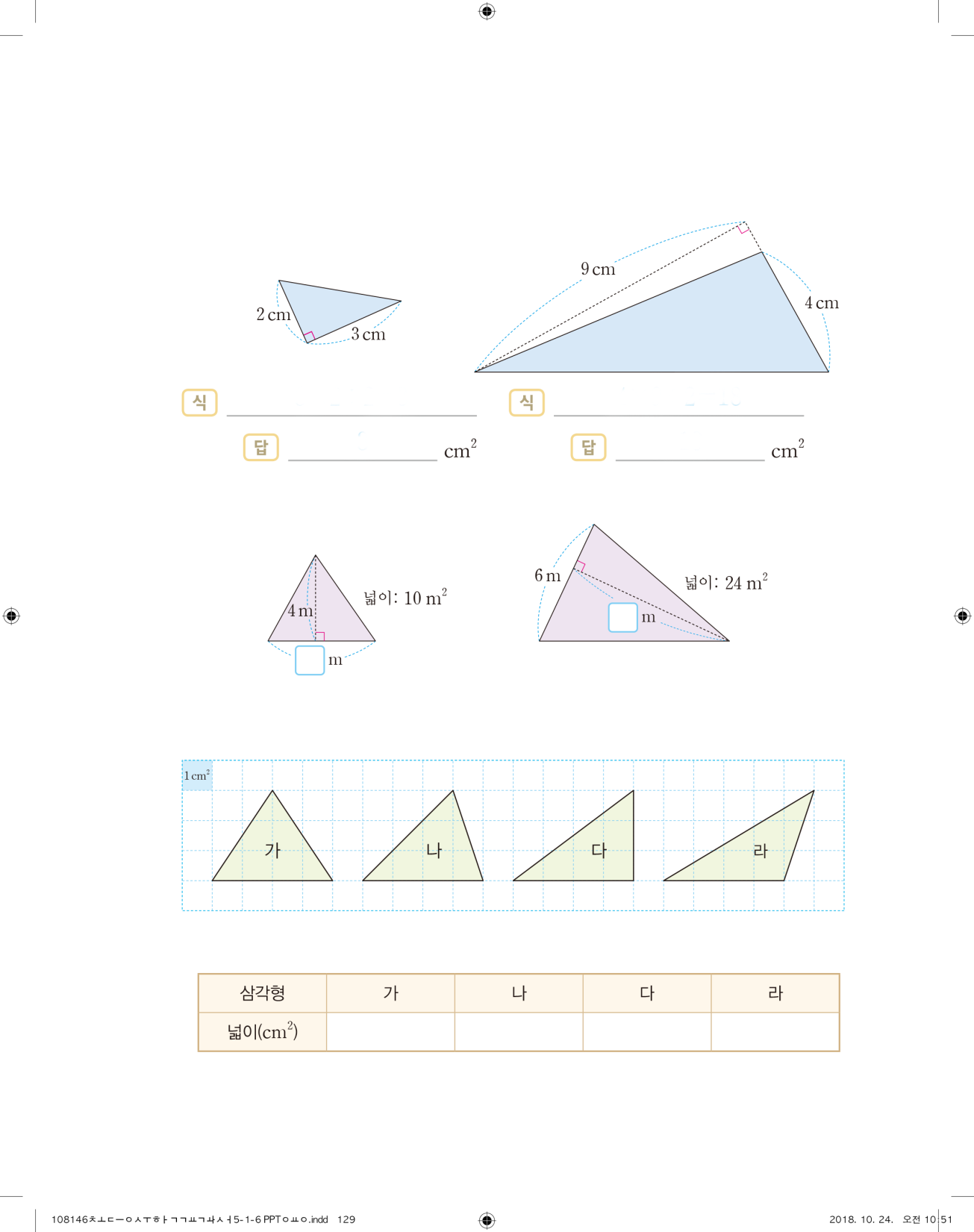 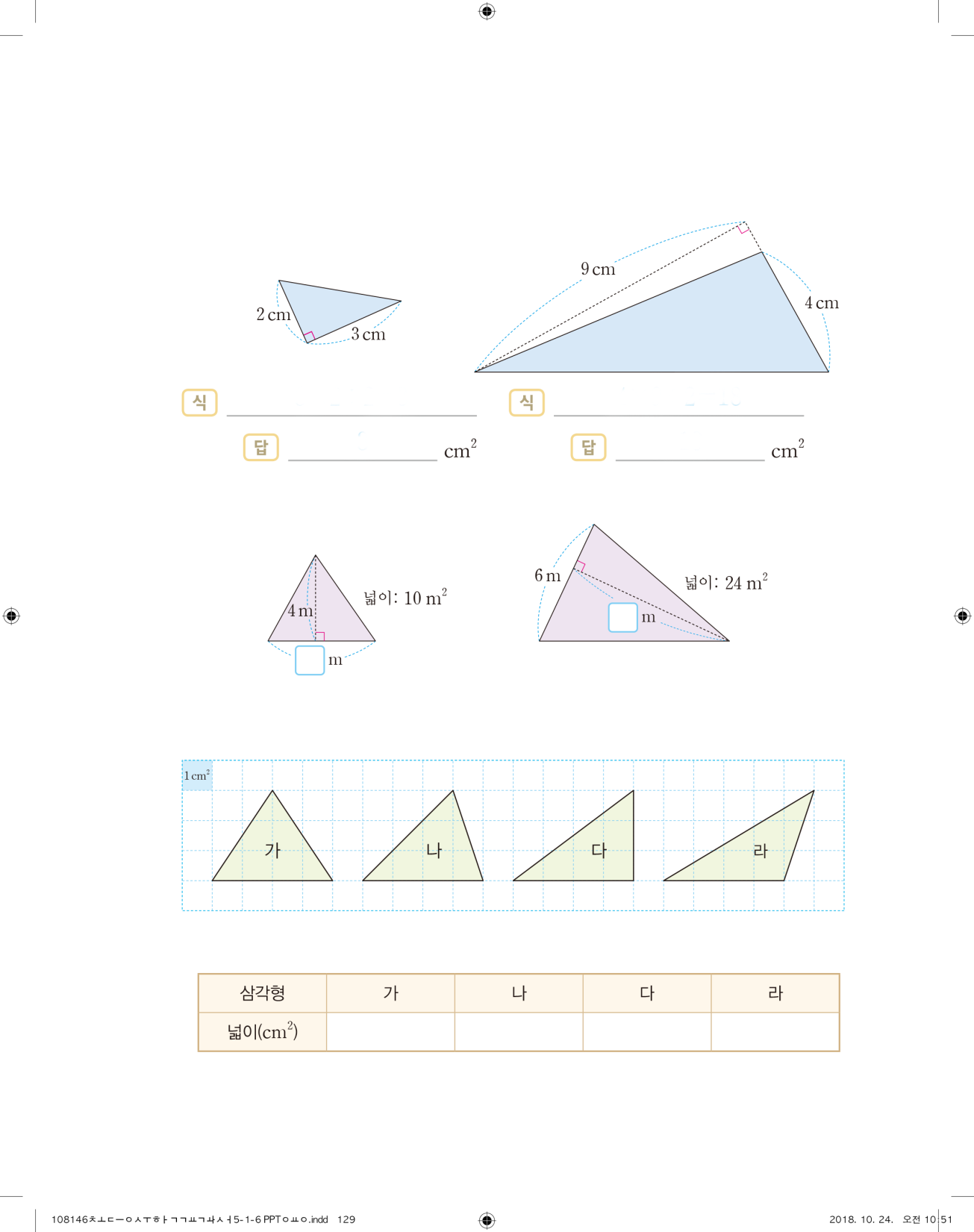 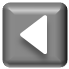 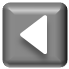 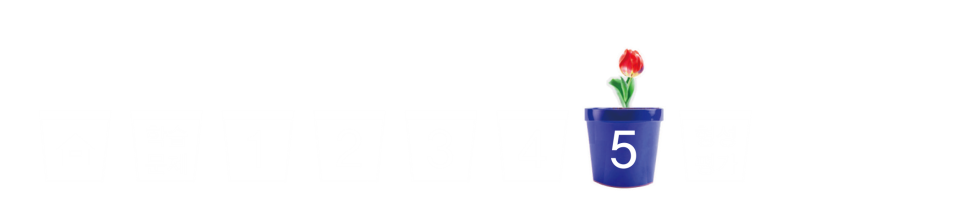 밑변의 길이와 높이가 같은 
삼각형의 넓이 비교하기
밑변의 길이와  높이가 각각 같은 삼각형의 넓이를 비교해 봅시다.
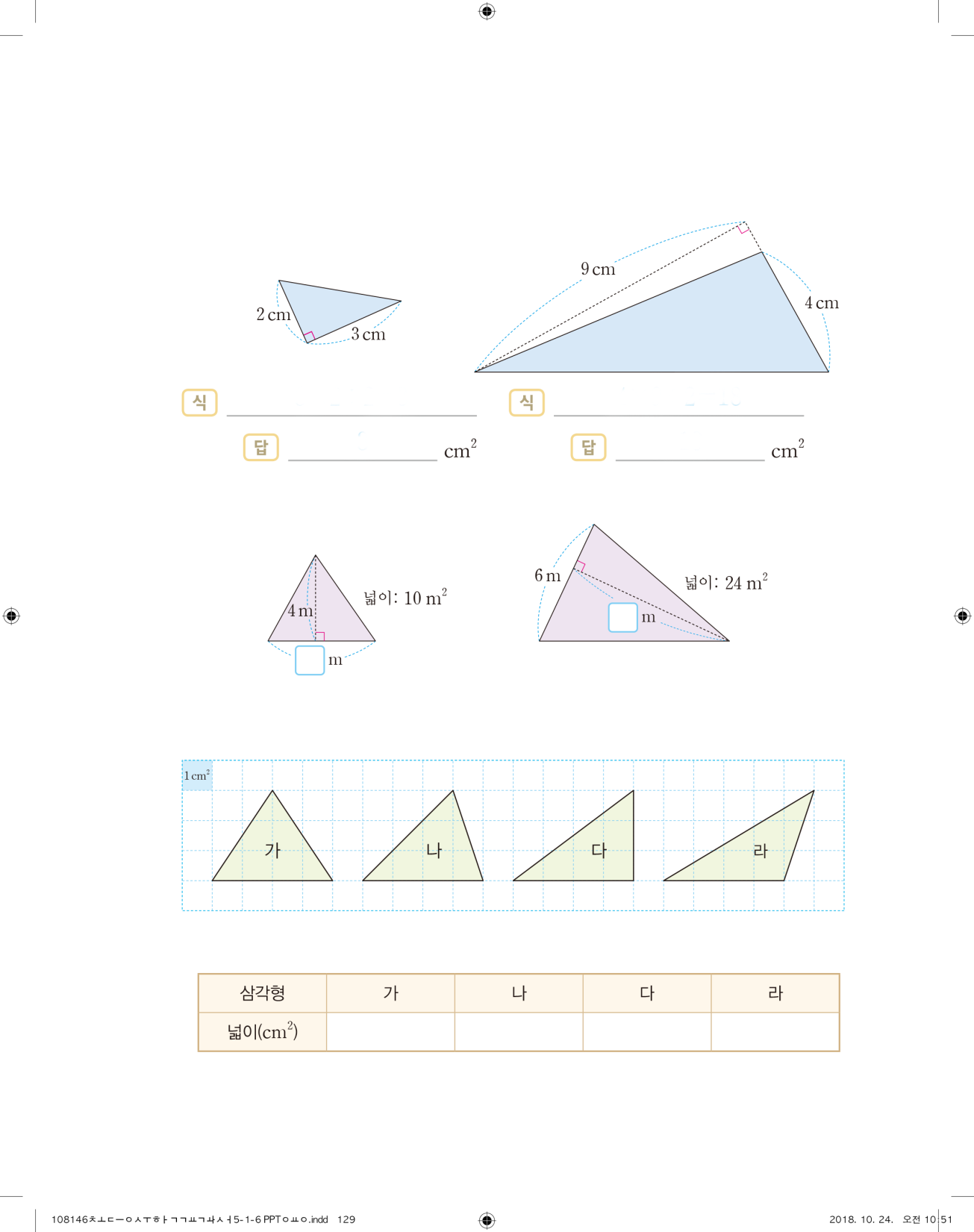 삼각형의 넓이를 구해 보세요.
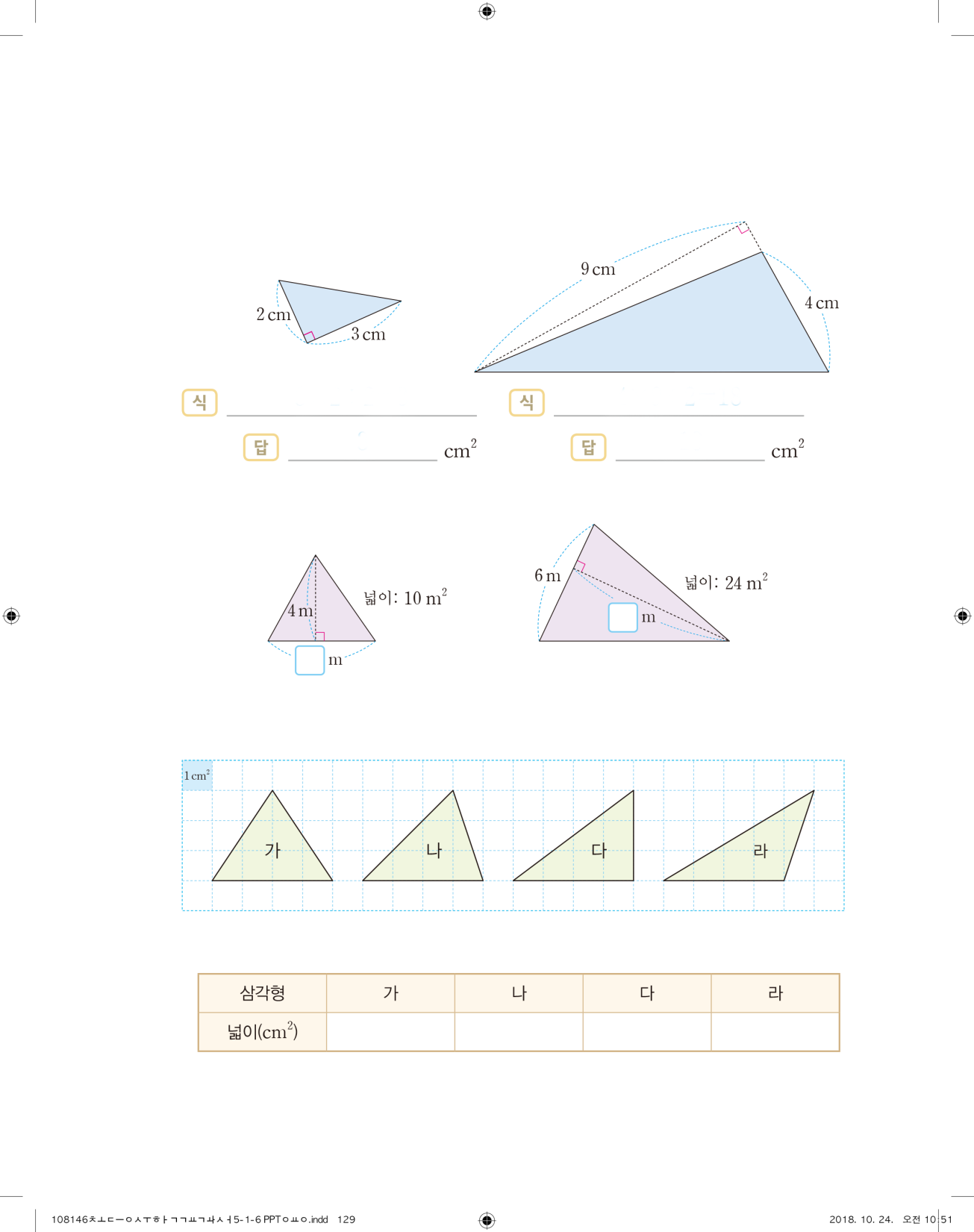 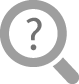 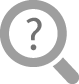 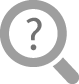 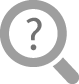 6
6
6
6
알게 된 점을 이야기 해 보세요.
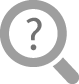 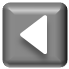 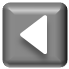 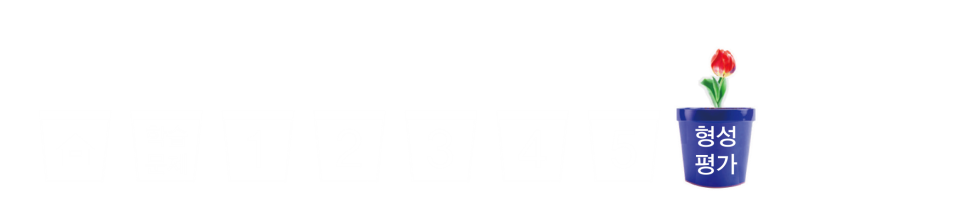 형성평가
문제 1. 	삼각형의 높이를 표시해 보세요.
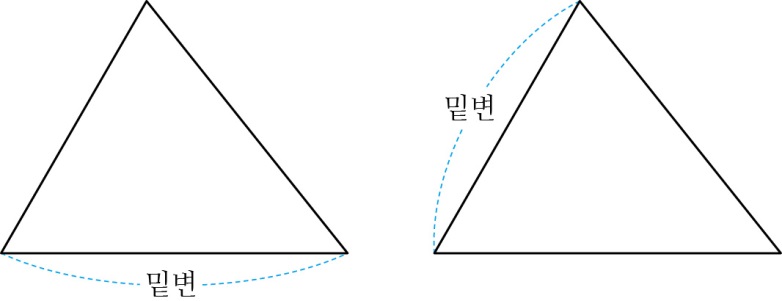 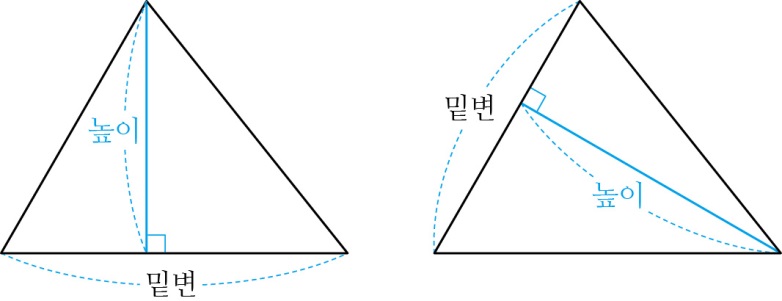 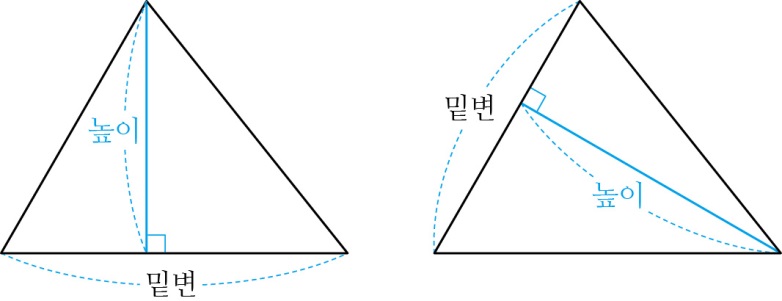 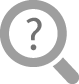 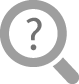 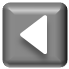 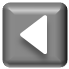 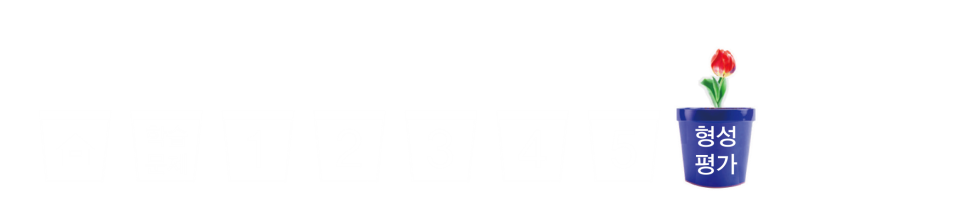 형성평가
문제 2.   삼각형 2개를 붙여 만들어진 평행사변형을 이용하여 삼각형의 넓이를 구하는 
              방법입니다.       안에 알맞은 말을 써넣으세요.
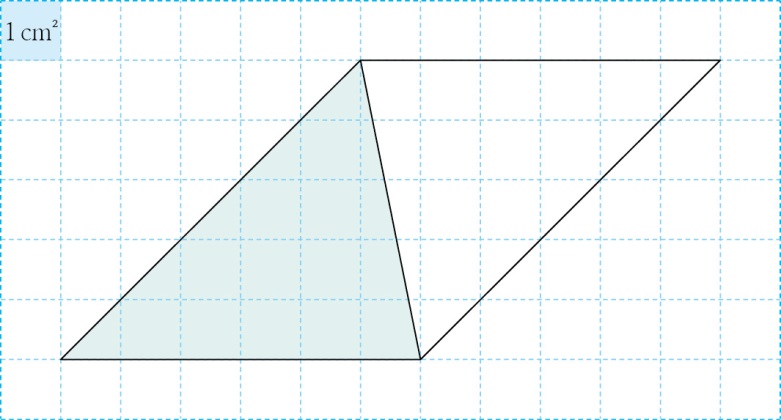 높이
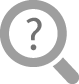 2
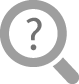 2
6
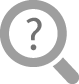 2
15
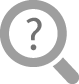 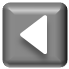 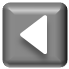 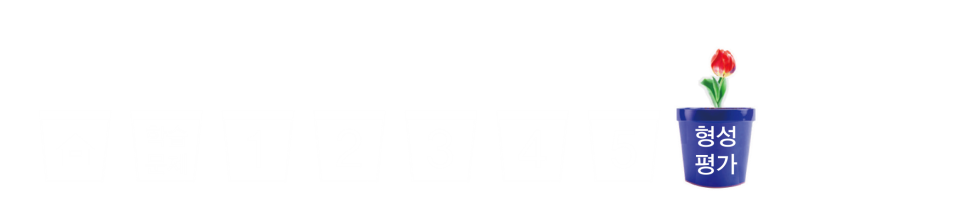 형성평가
문제 3. 	삼각형의 넓이를 구해 보세요.
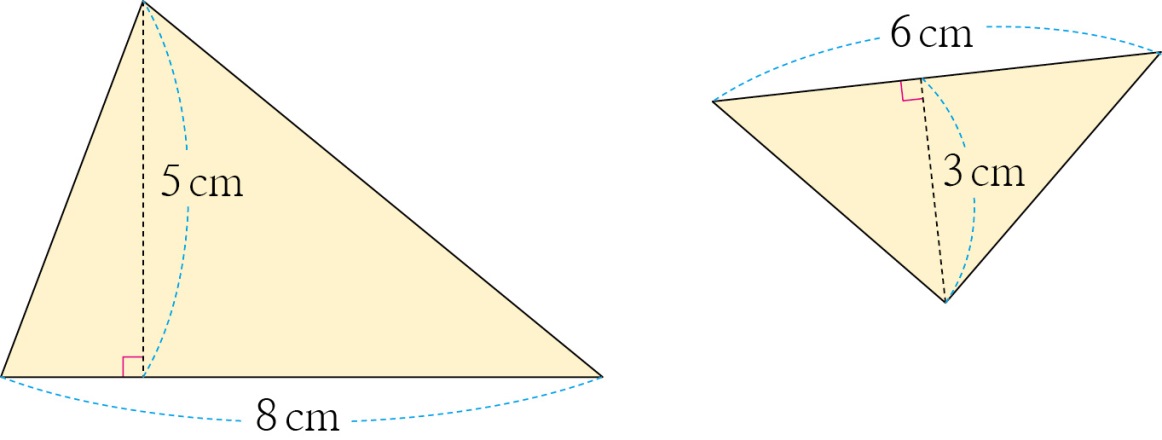 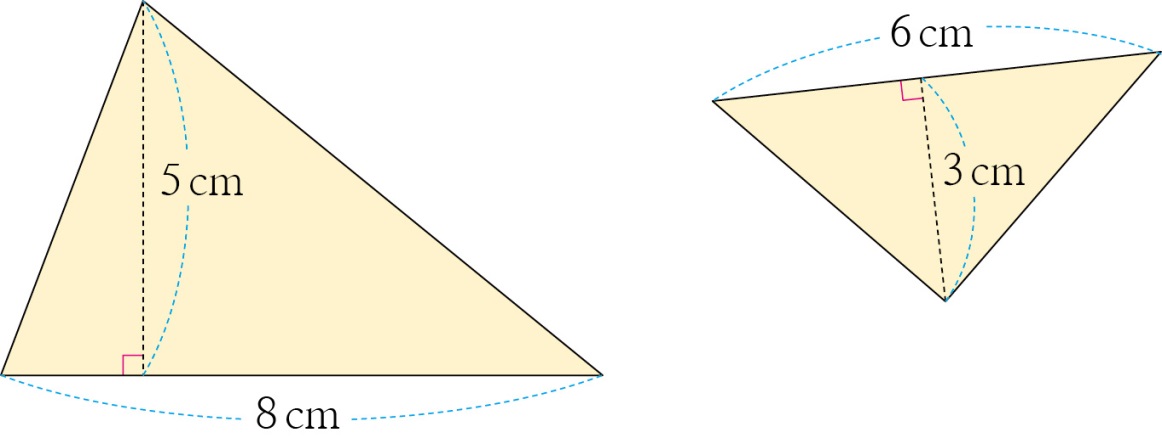 9
20
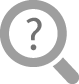 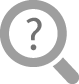 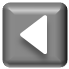 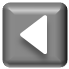 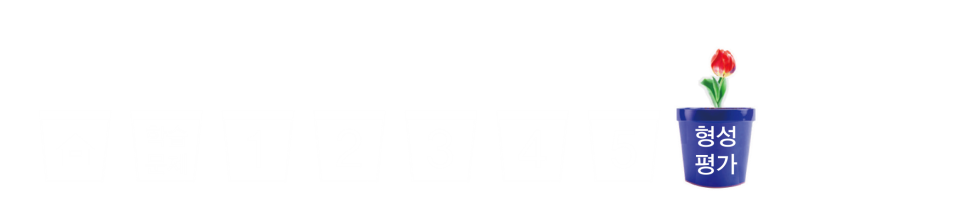 형성평가
문제 4. 	건물의 벽면에 무늬를 만들고 있습니다. 삼각형 무늬 전체의 넓이를 구해 
               보세요.
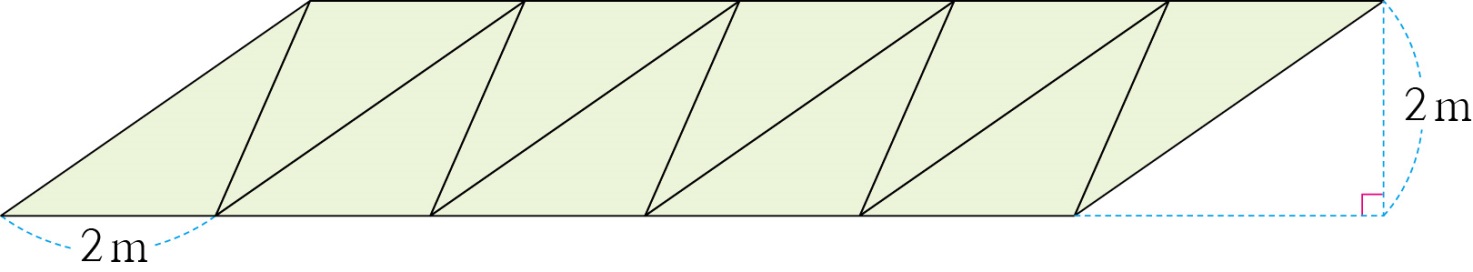 20
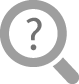 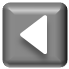 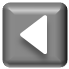 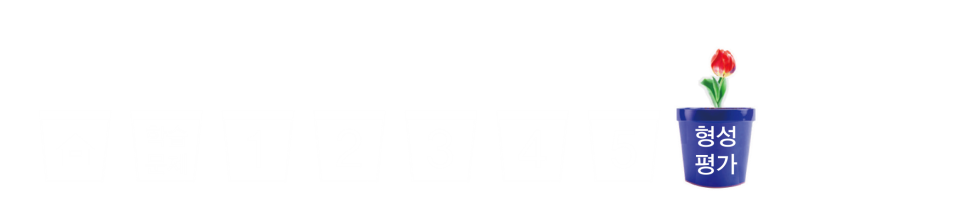 형성평가
문제 5. 	        안에 알맞은 수를 써넣으세요.
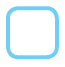 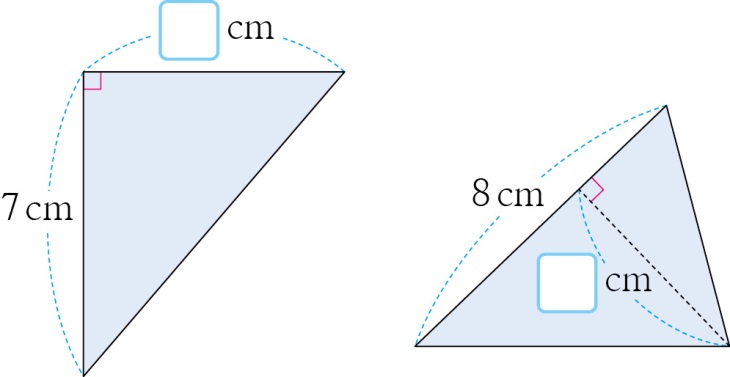 6
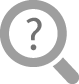 5
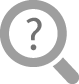 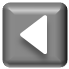 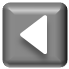 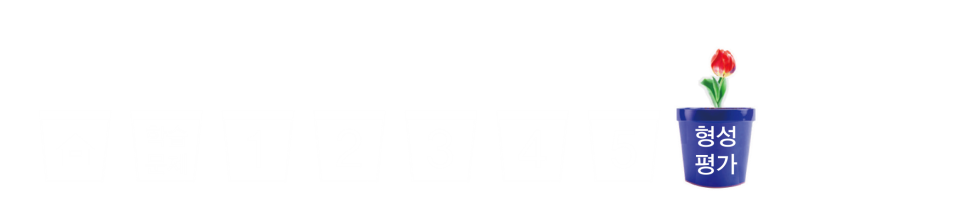 형성평가
문제 6. 	삼각형을 보고        안에 알맞은 수나 말을 써넣으세요.
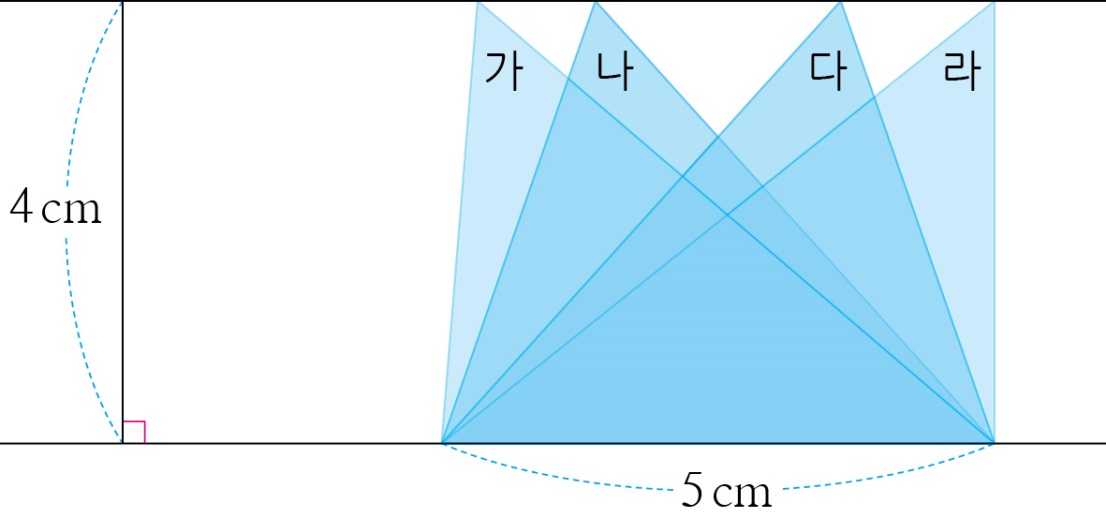 높이
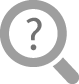 10
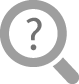 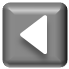 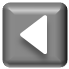 9~10차시
삼각형의 넓이를 구해 볼까요
다음 시간에 배울 내용 알아보기
11
마름모의 넓이를 구해 볼까요
차시
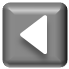